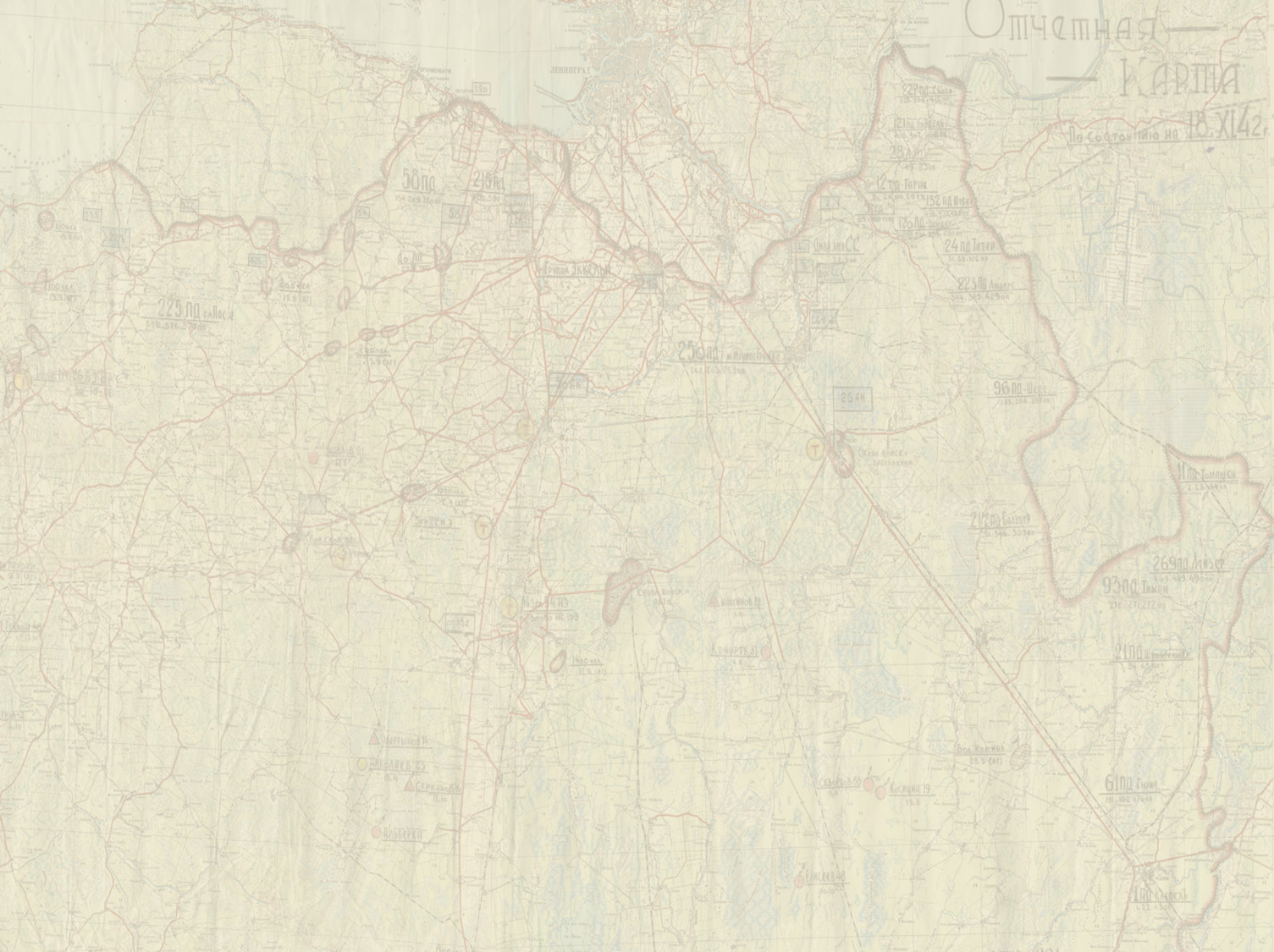 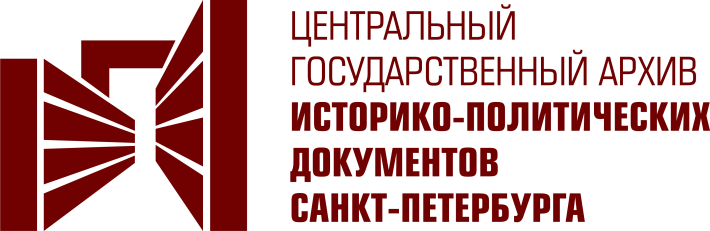 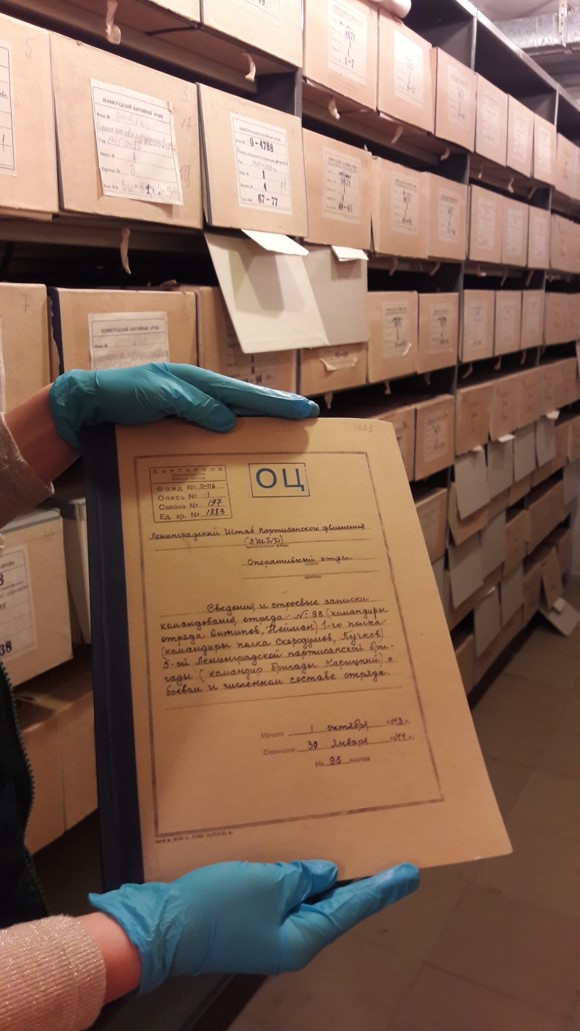 Центральный государственный архив историко-политических документов Санкт-Петербурга
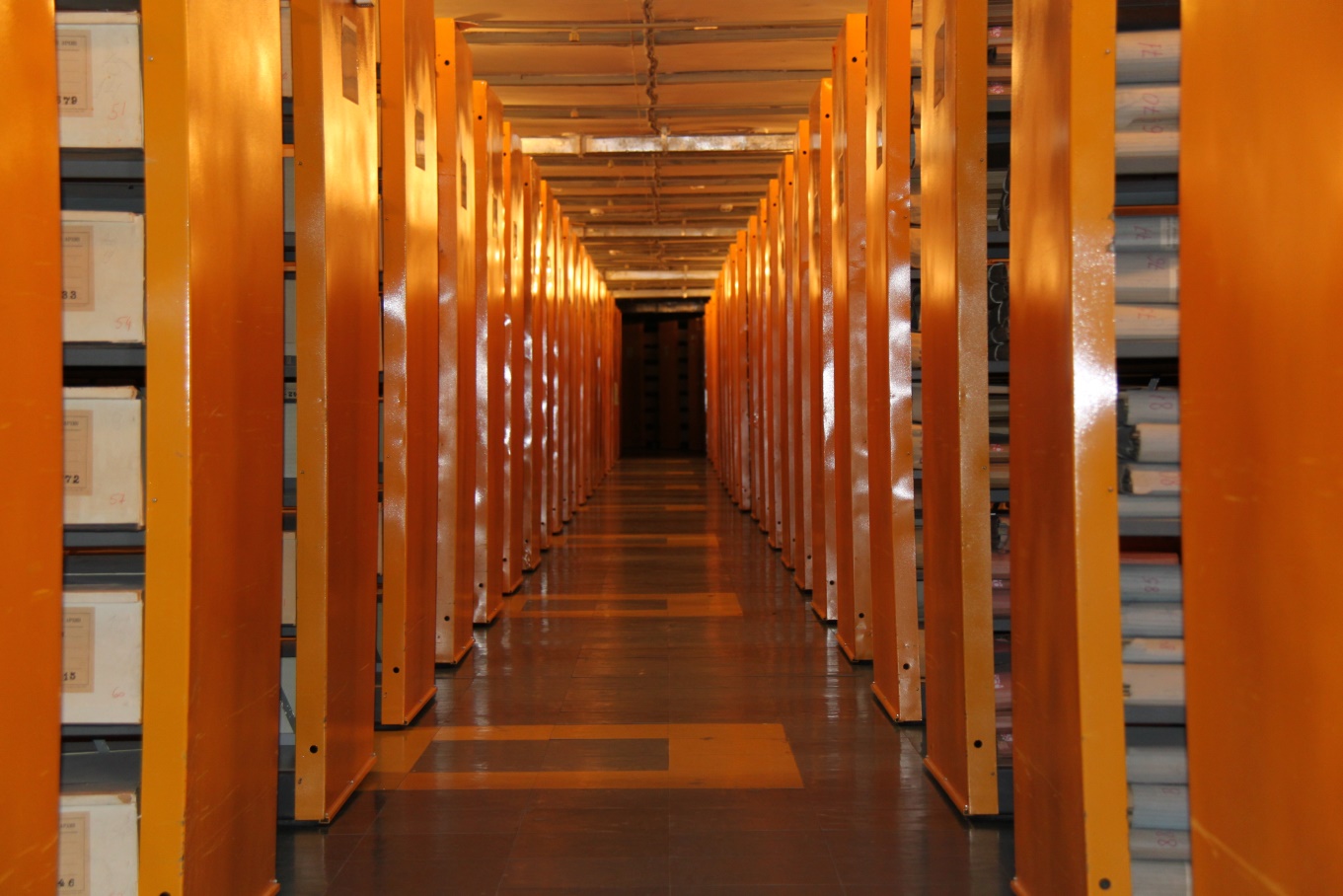 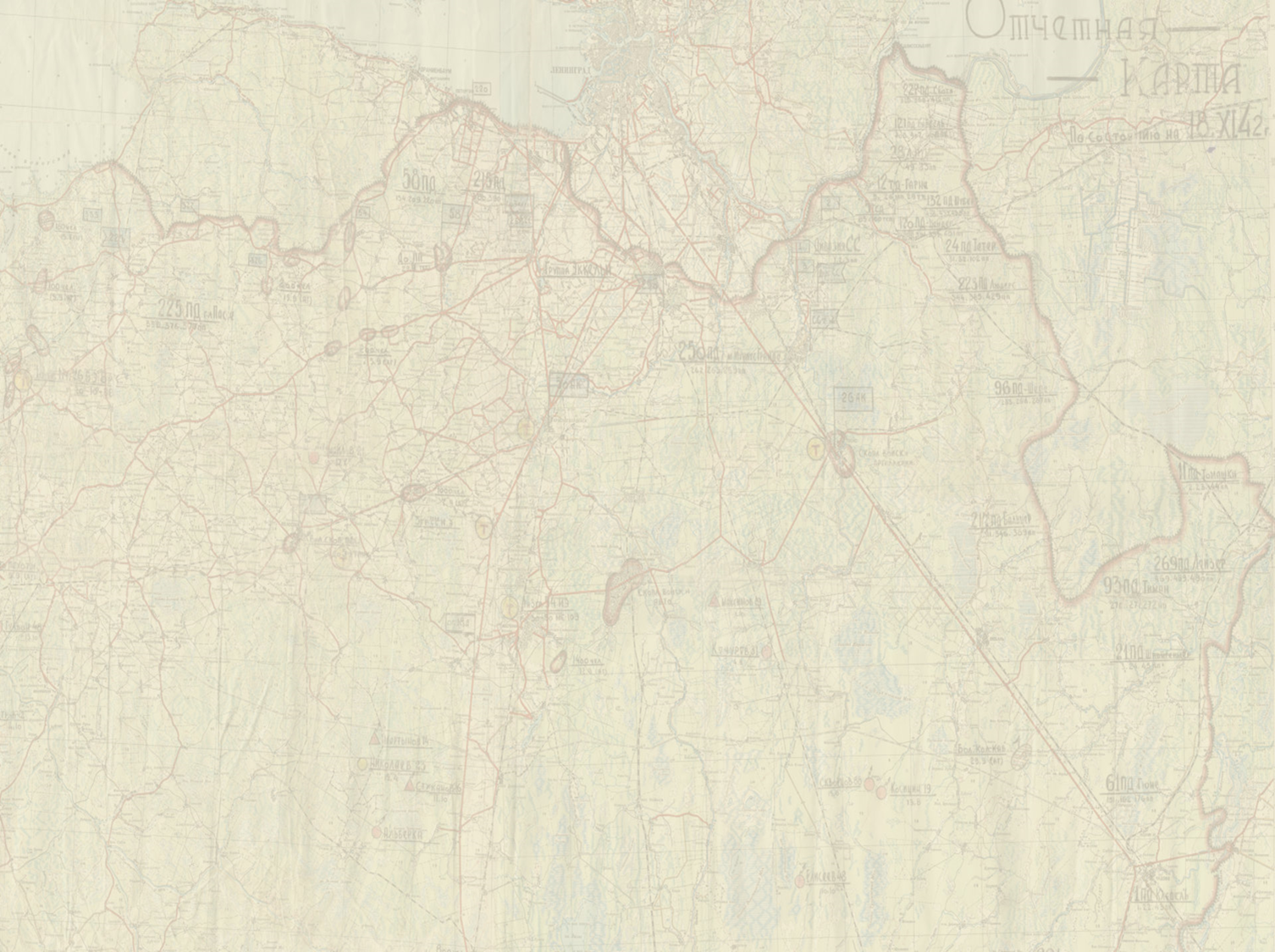 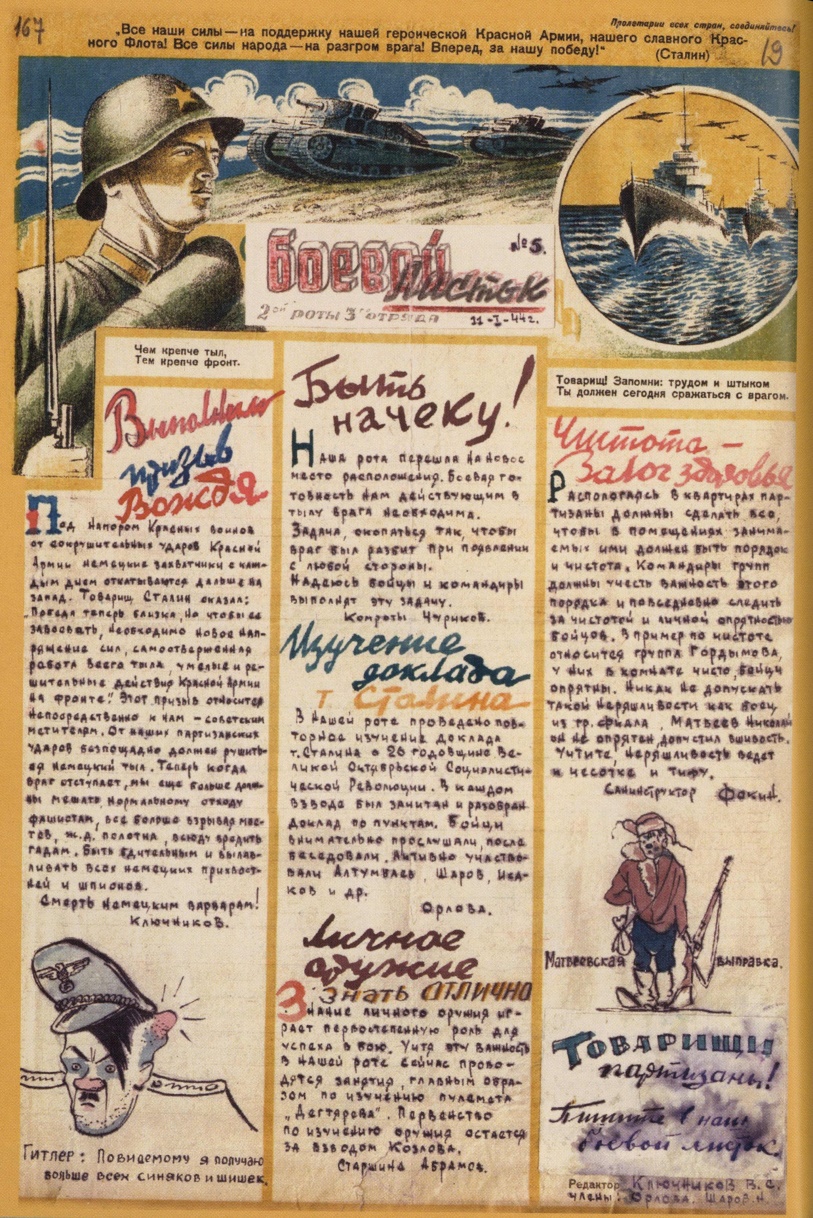 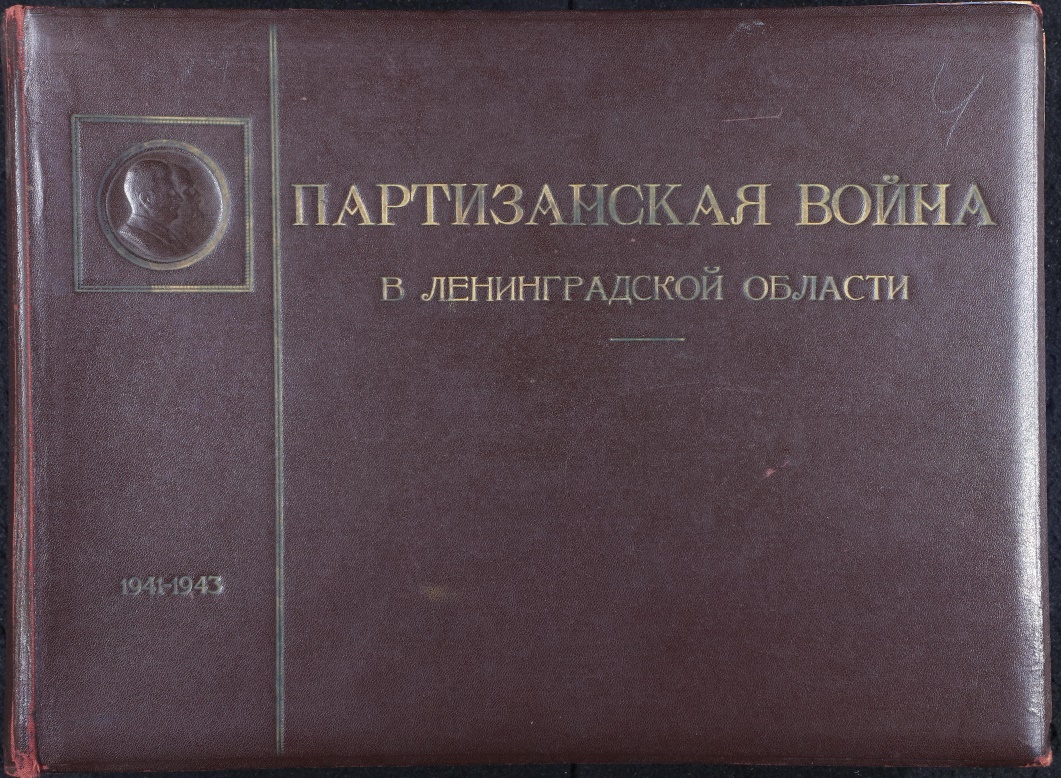 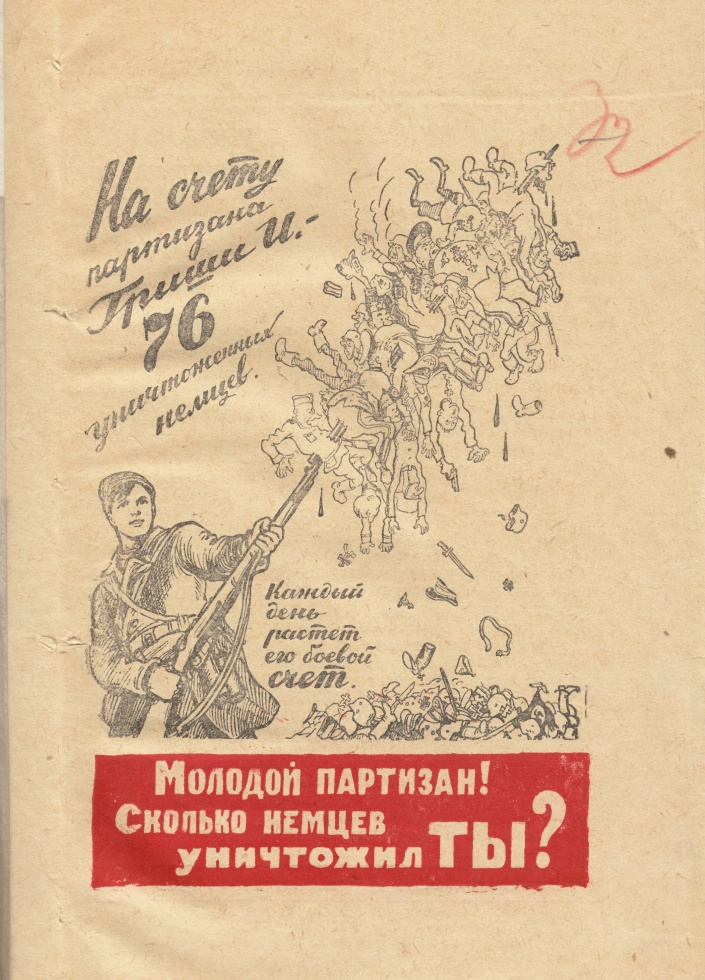 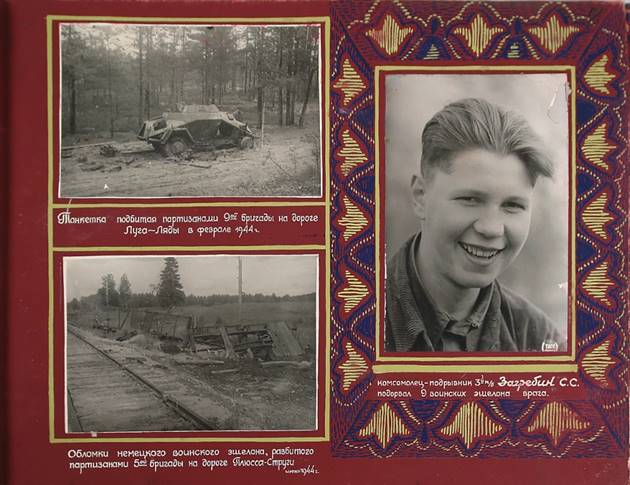 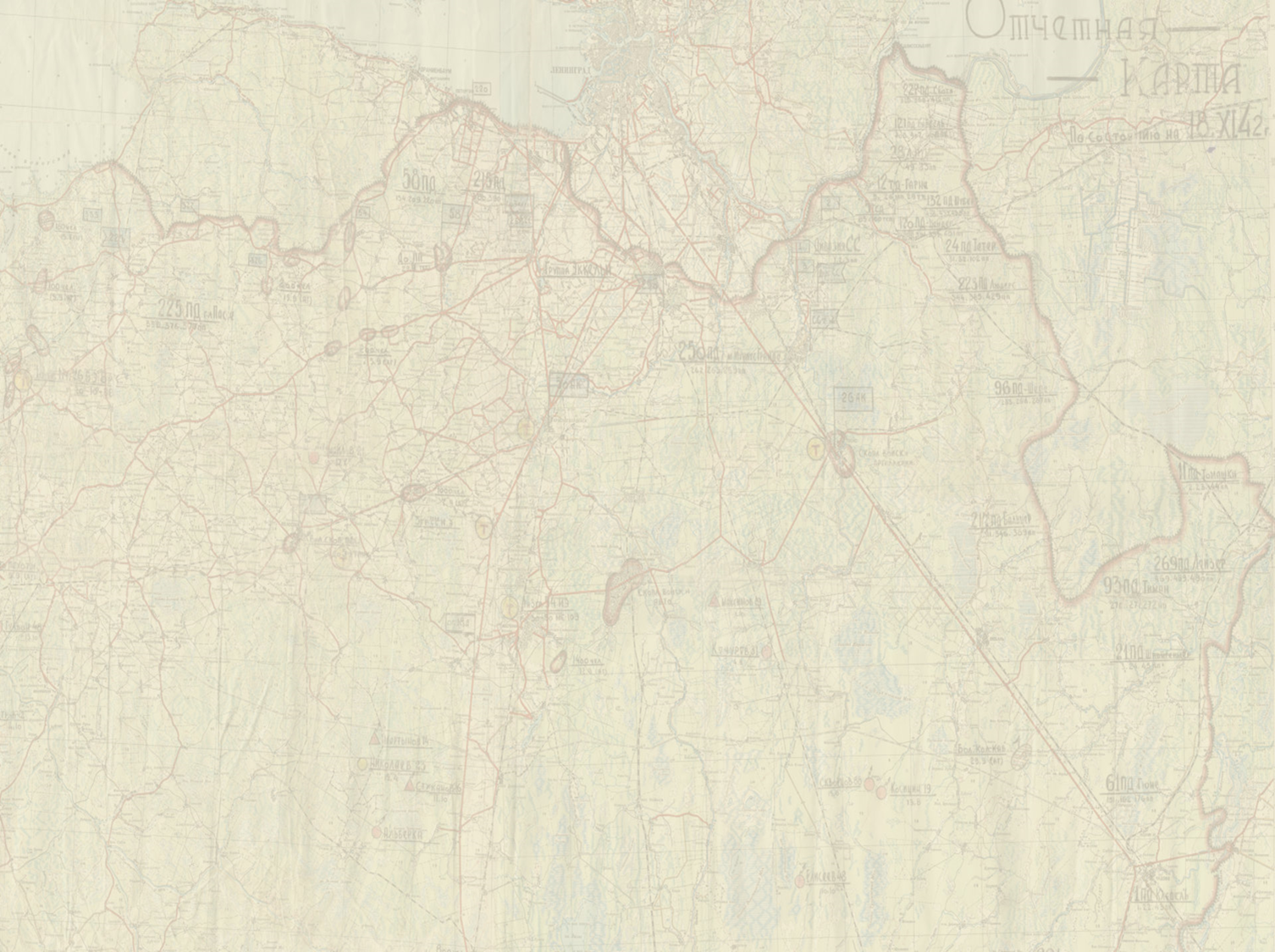 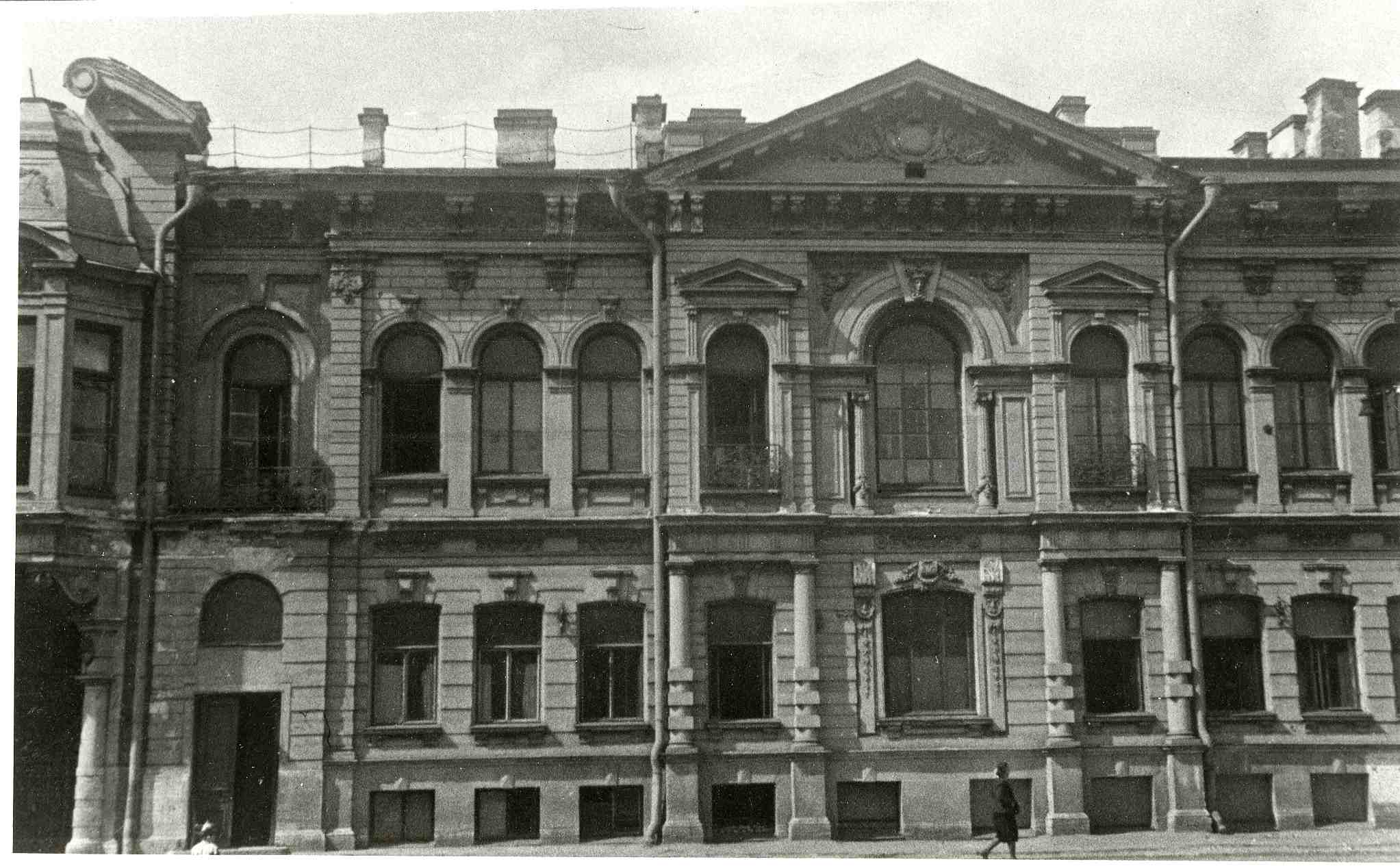 Здание, в котором в 1941–1944 гг. располагался Ленинградский штаб партизанского движения (ЛШПД). Ул. Герцена (ныне Большая Морская), 59. 1941-1944 гг.
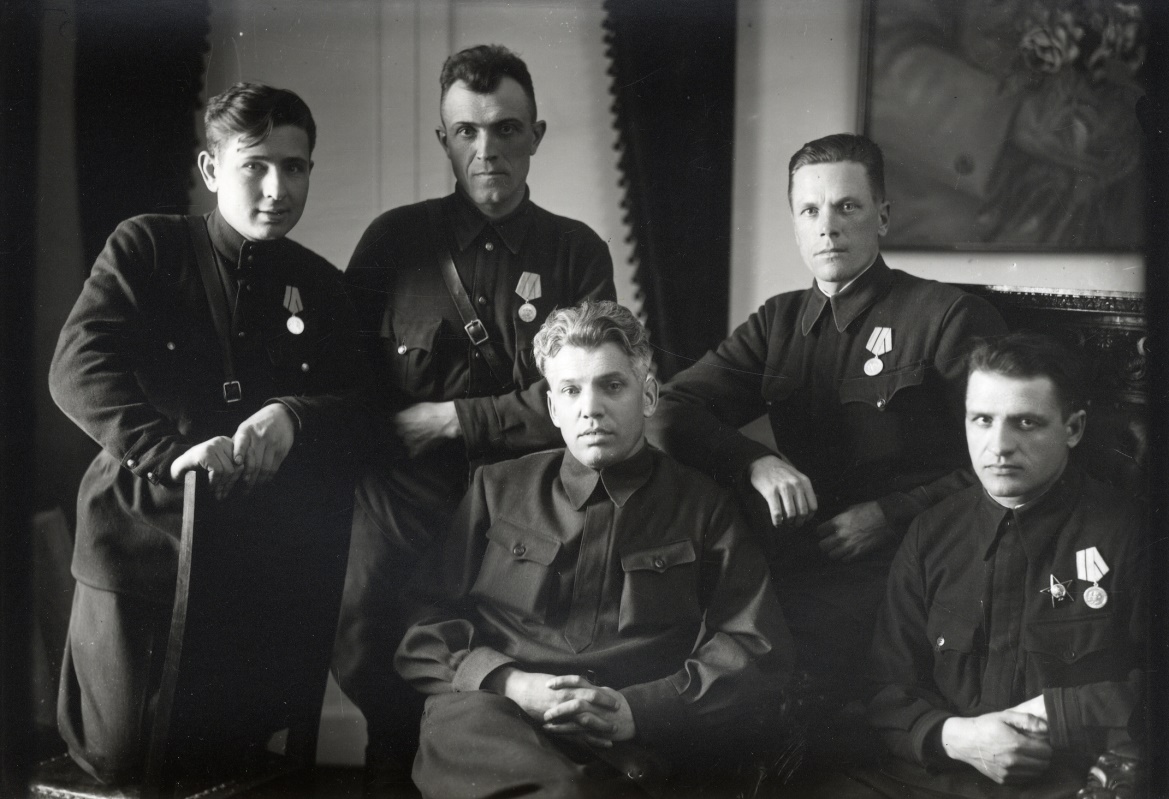 Работники ЛШПД 
(в центре – начальник штаба 
М.Н. Никитин»), 1941 – 1944 г.
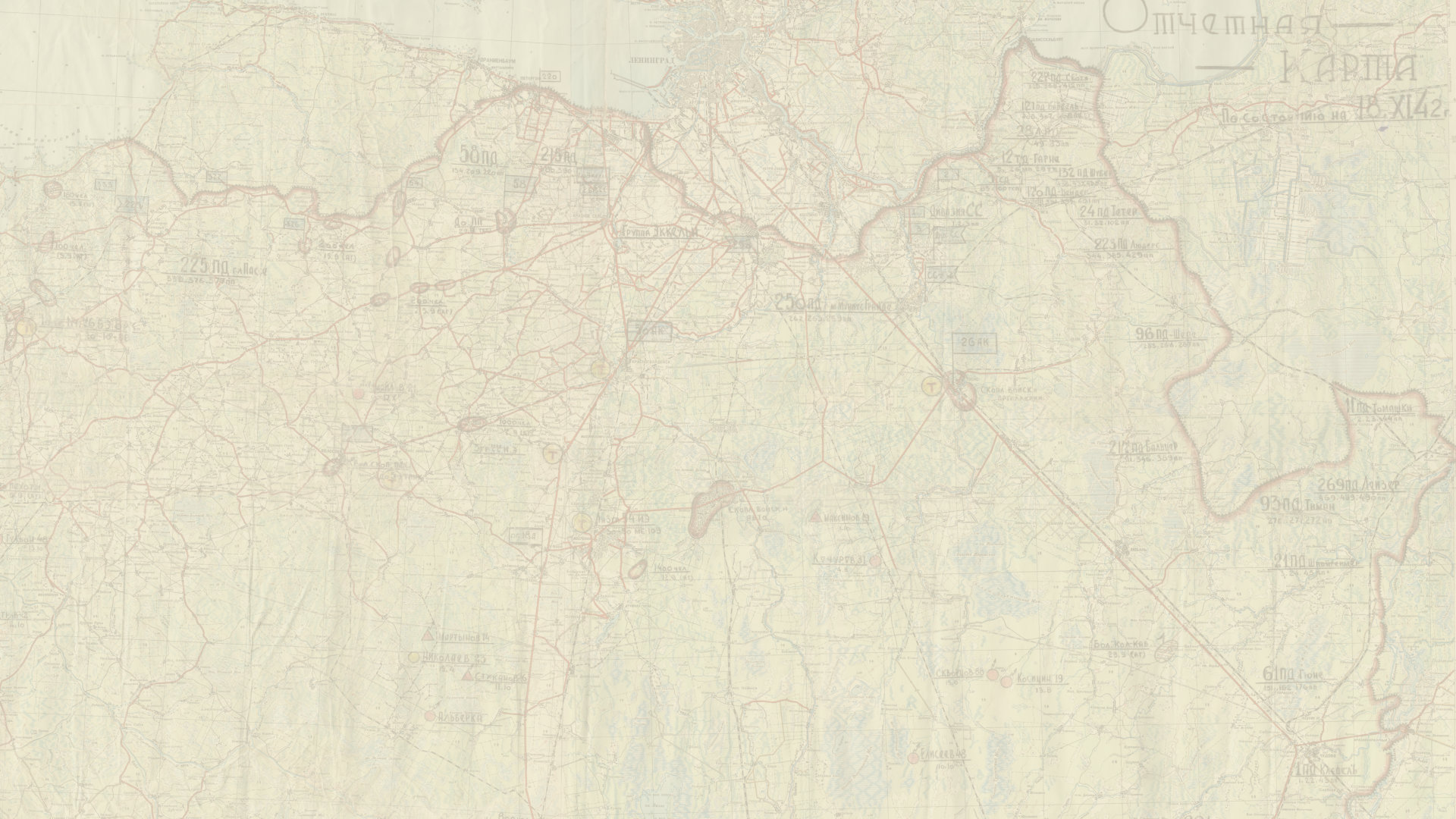 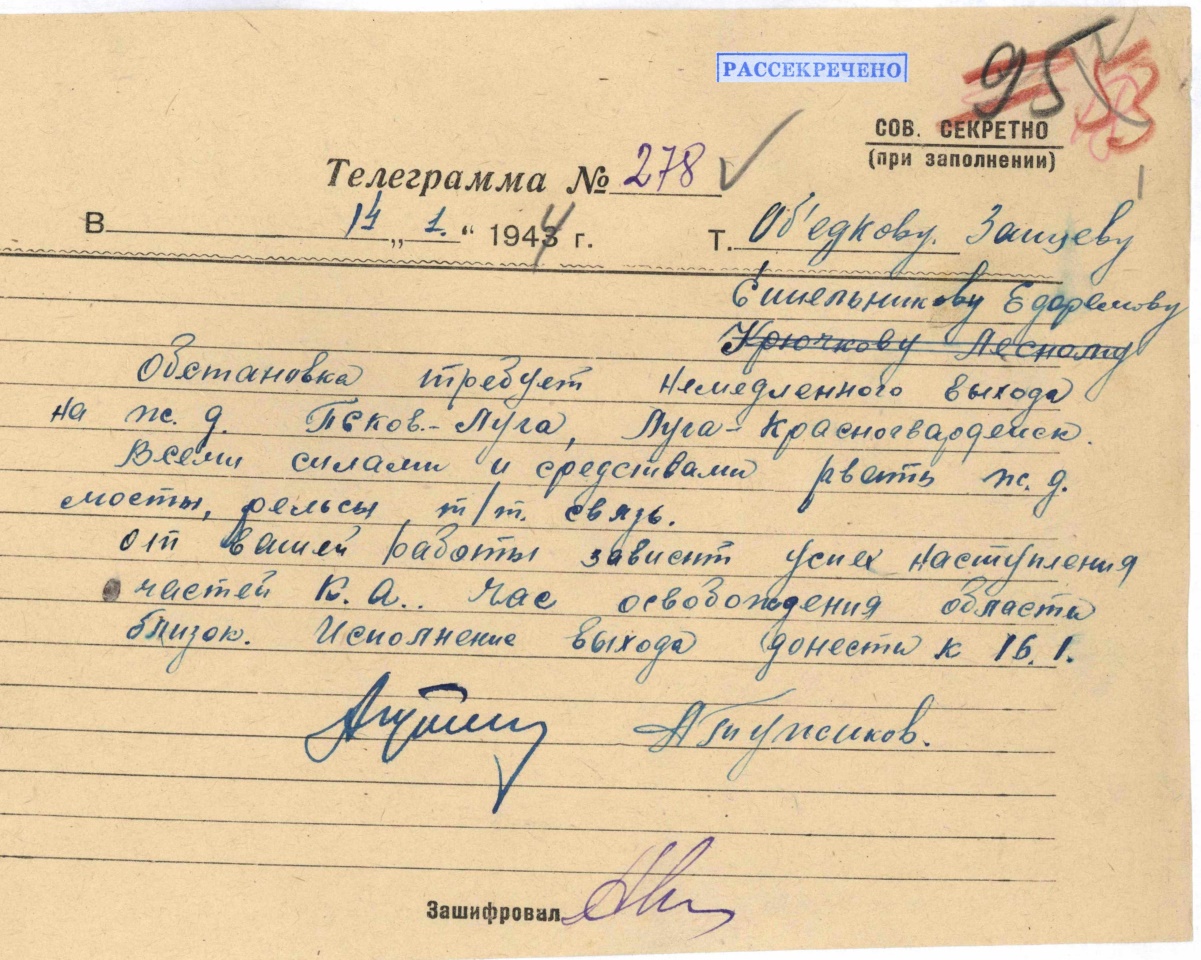 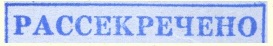 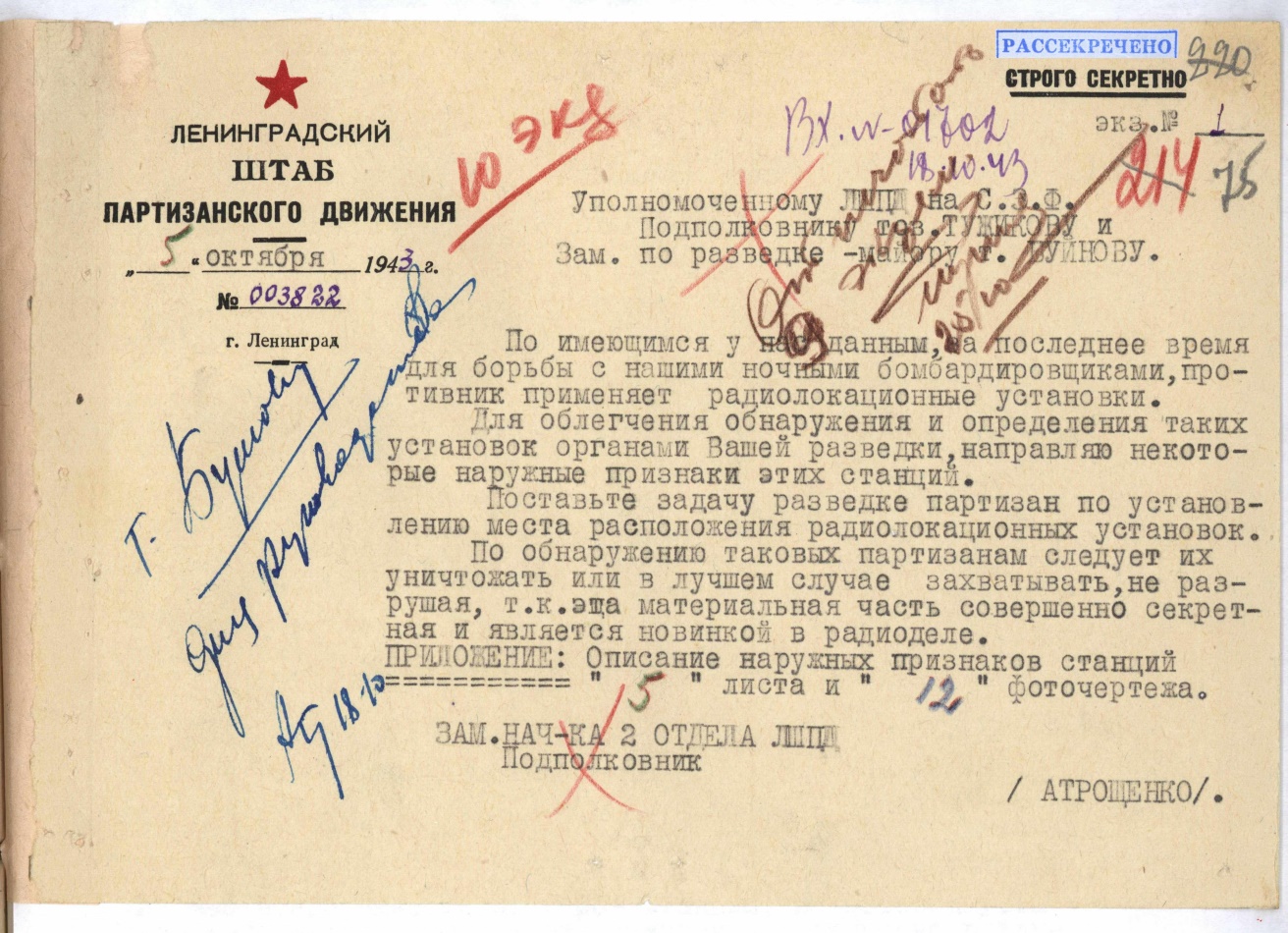 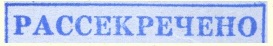 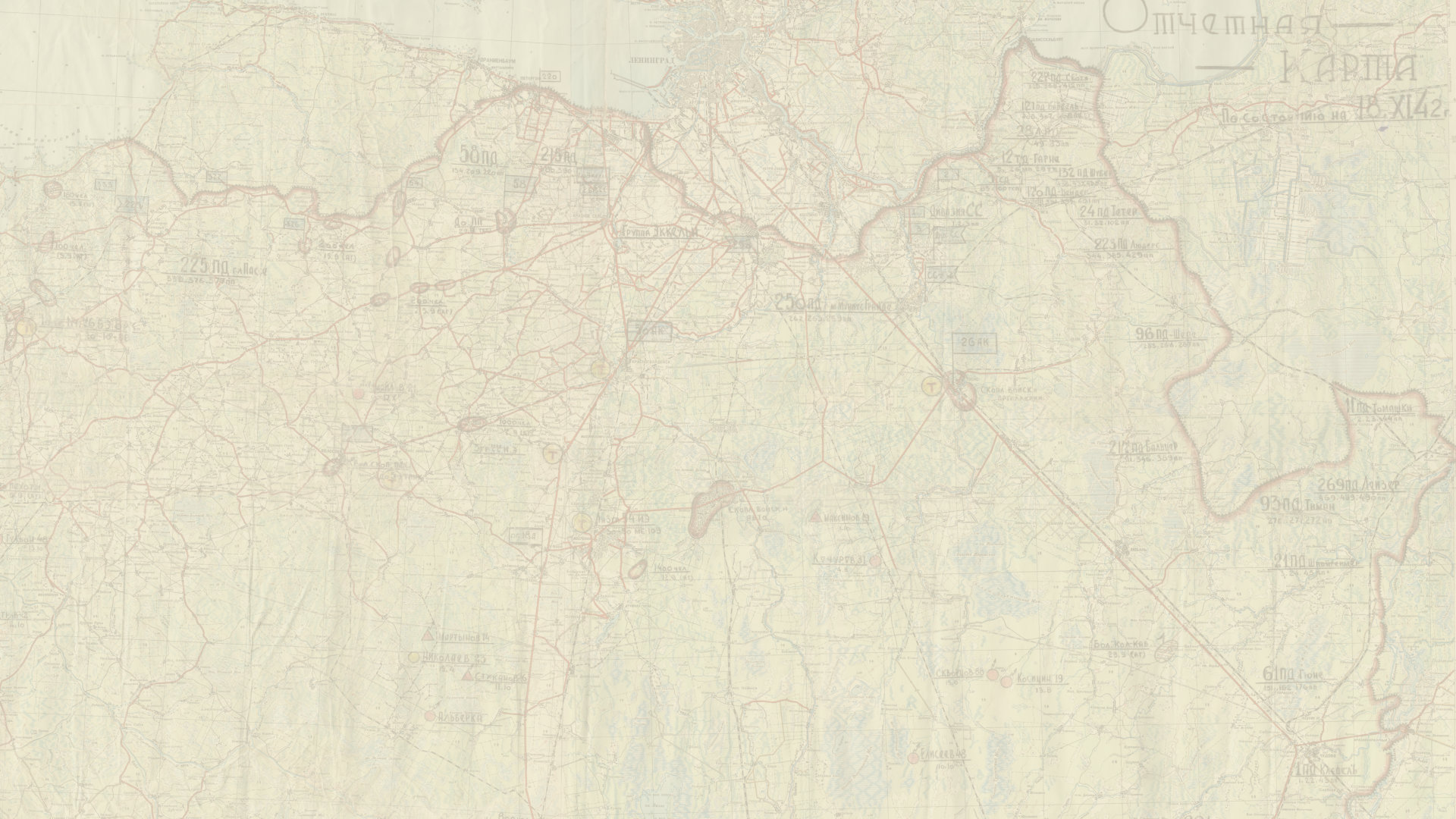 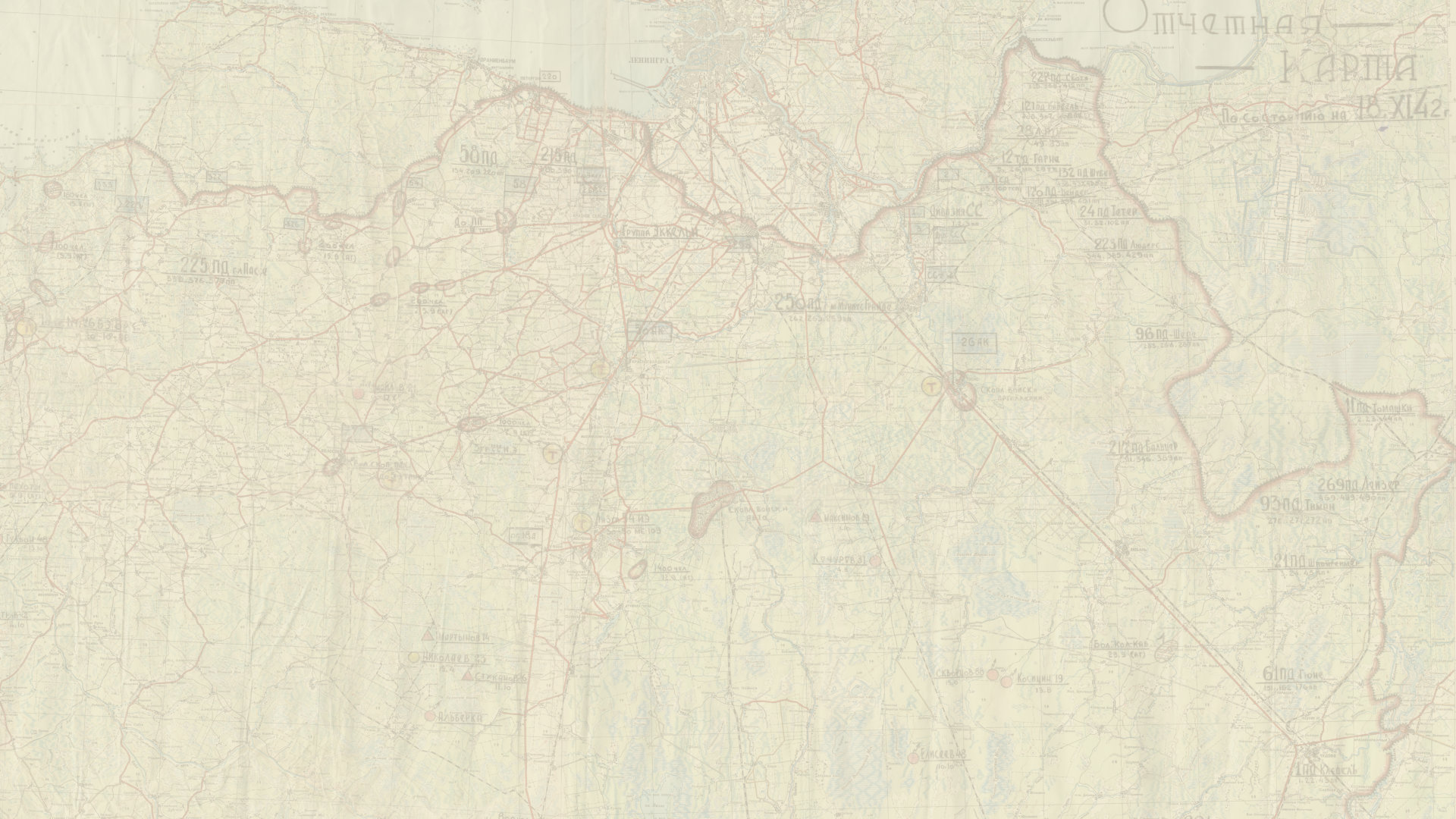 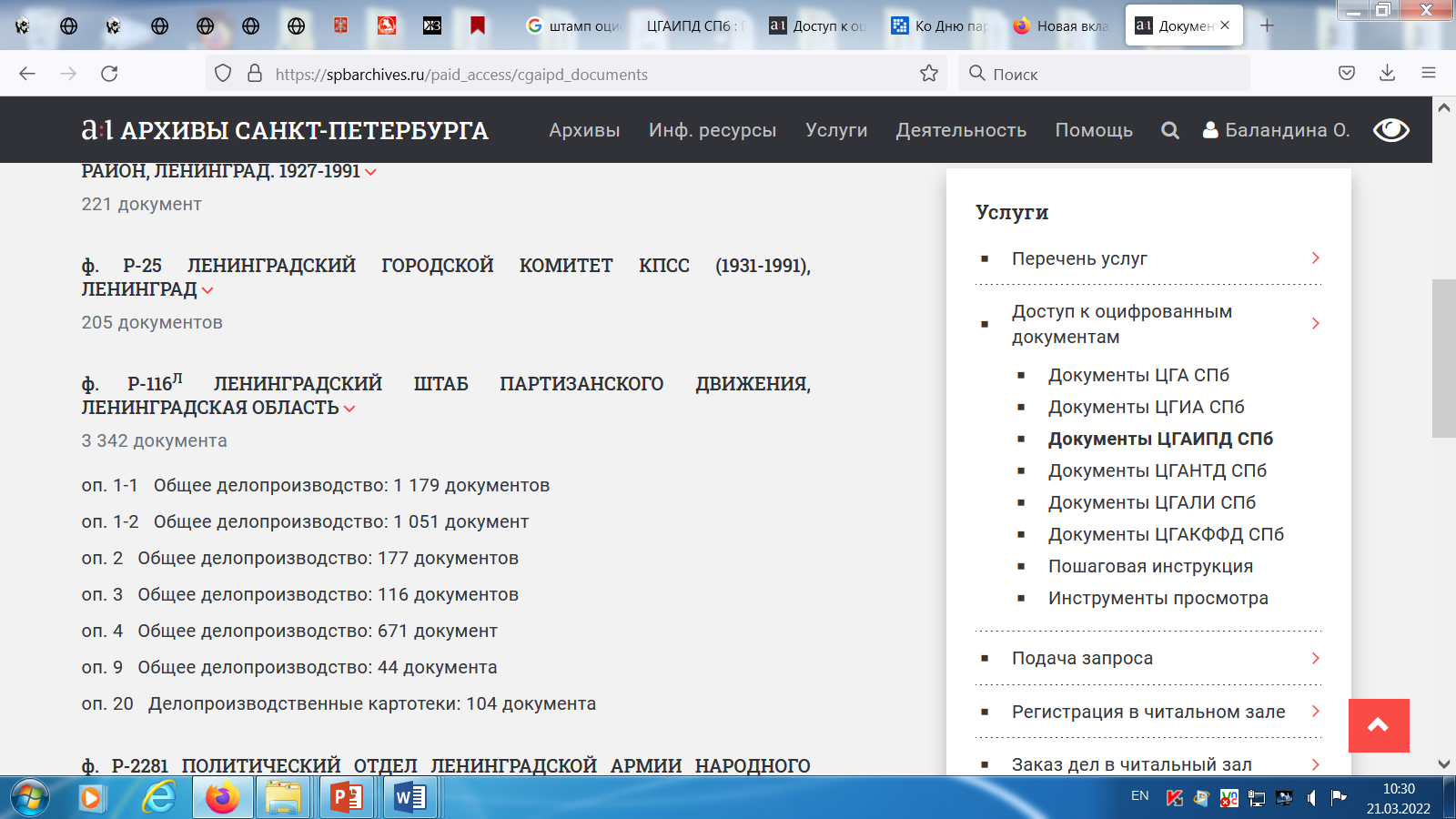 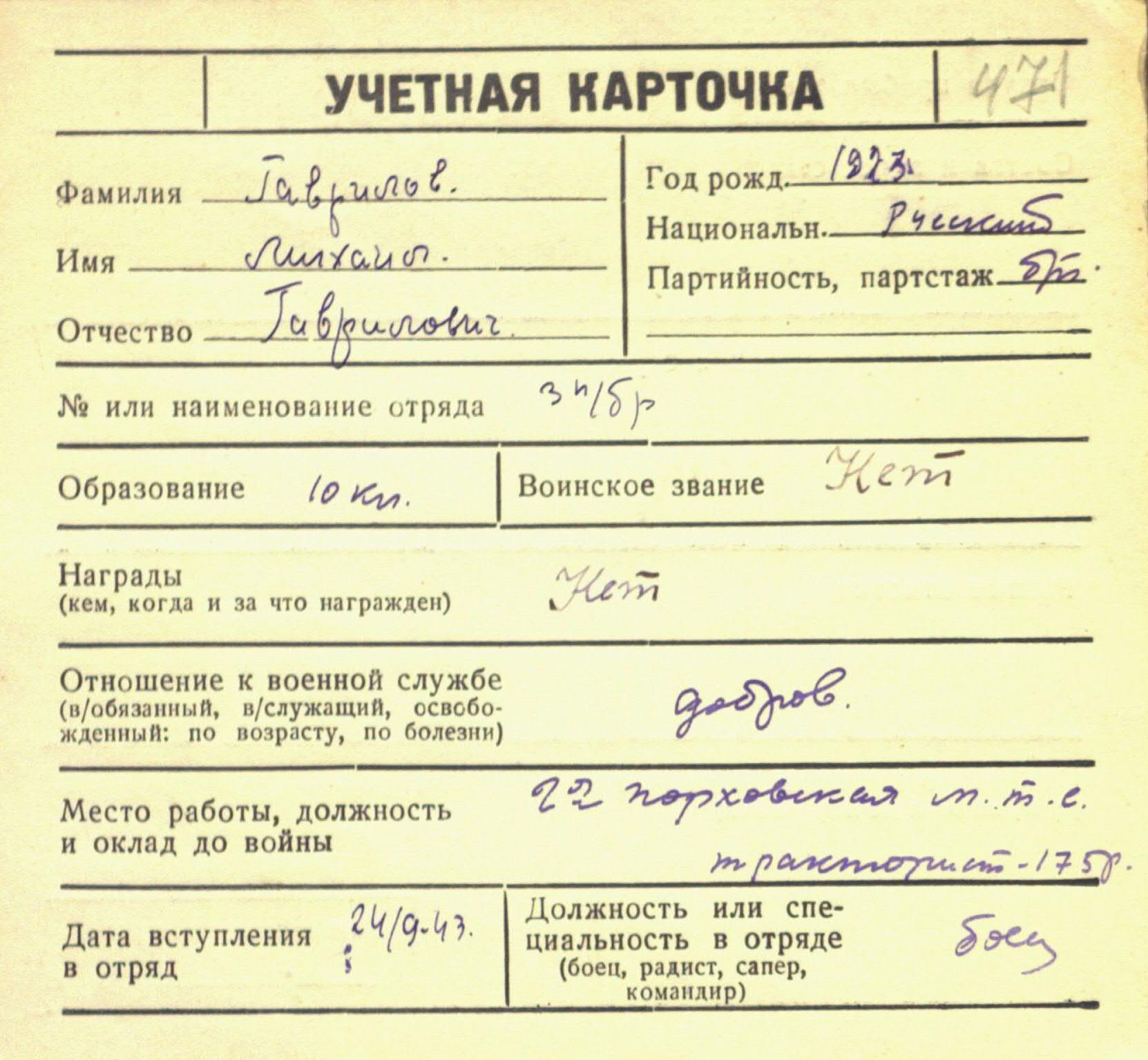 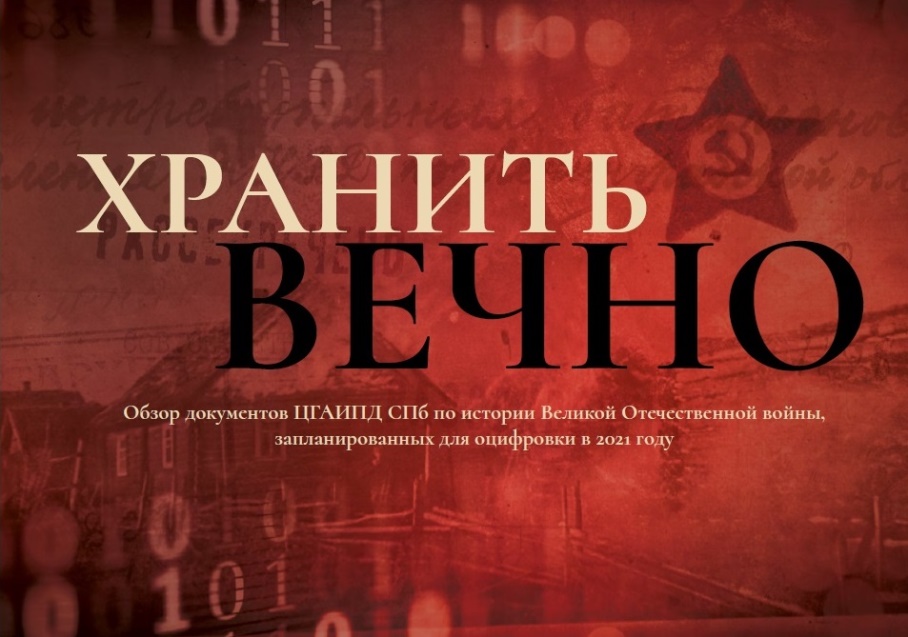 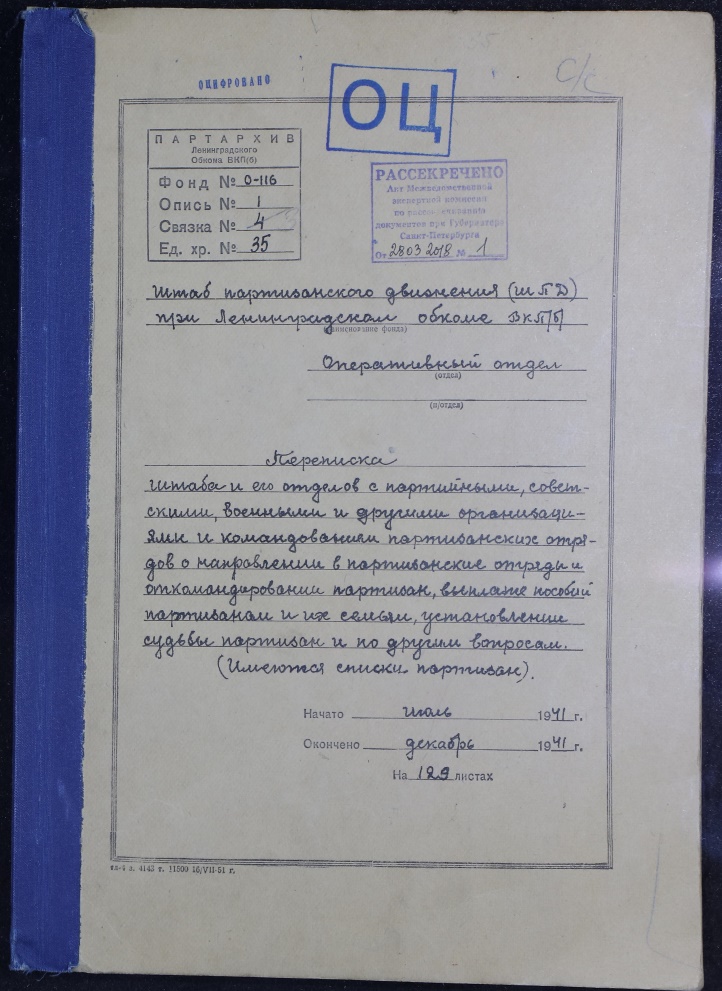 https://spbarchives.ru
Информационные ресурсы
ЦГАИПД СПб. ФОНД Р-116. ОПИСЬ 20
ДЕЛОПРОИЗВОДСТВЕННАЯ КАРТОТЕКА ЛШПД
ДЕЛОПРОИЗВОДСТВЕННАЯ КАРТОТЕКА ЛШПД
оцифровано
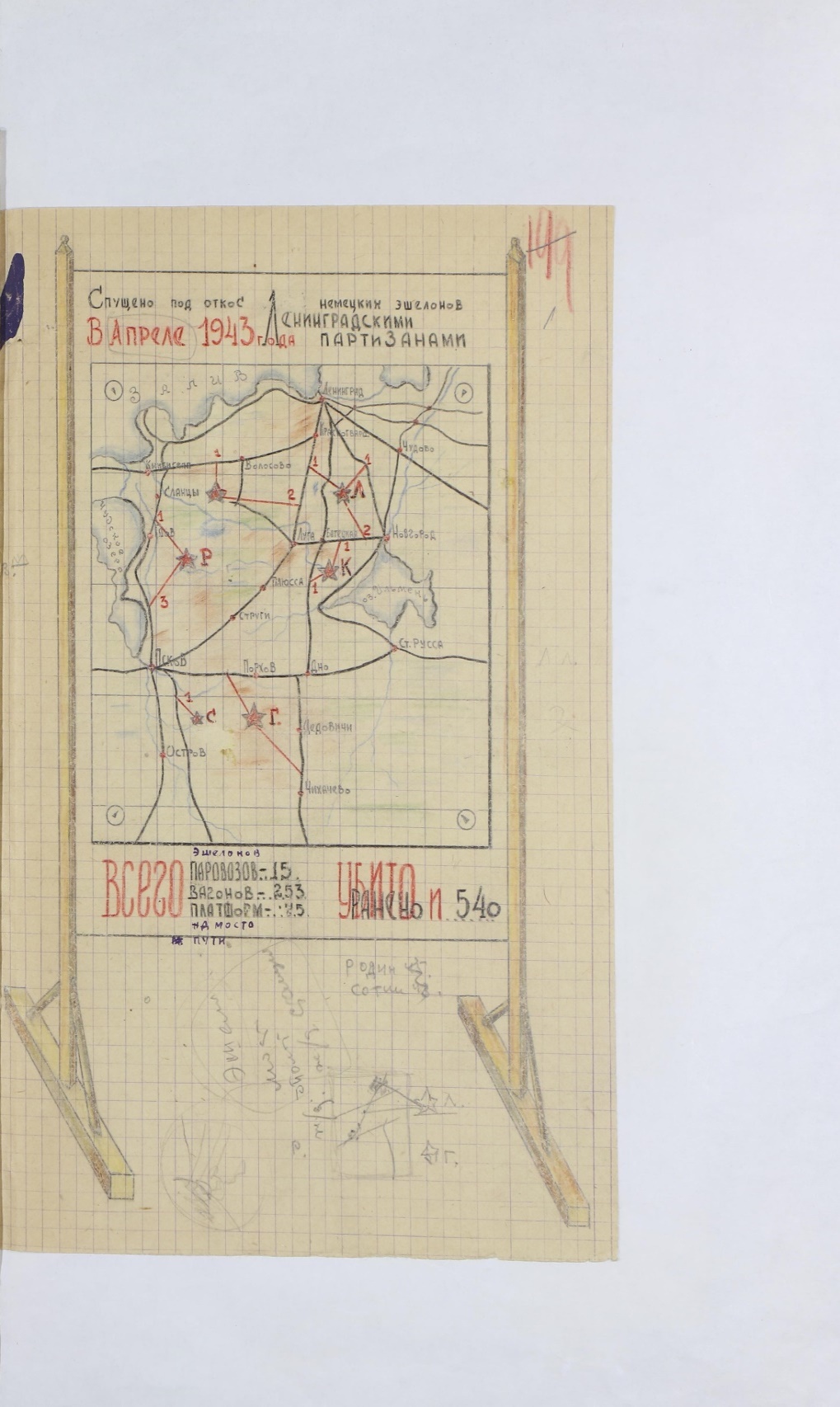 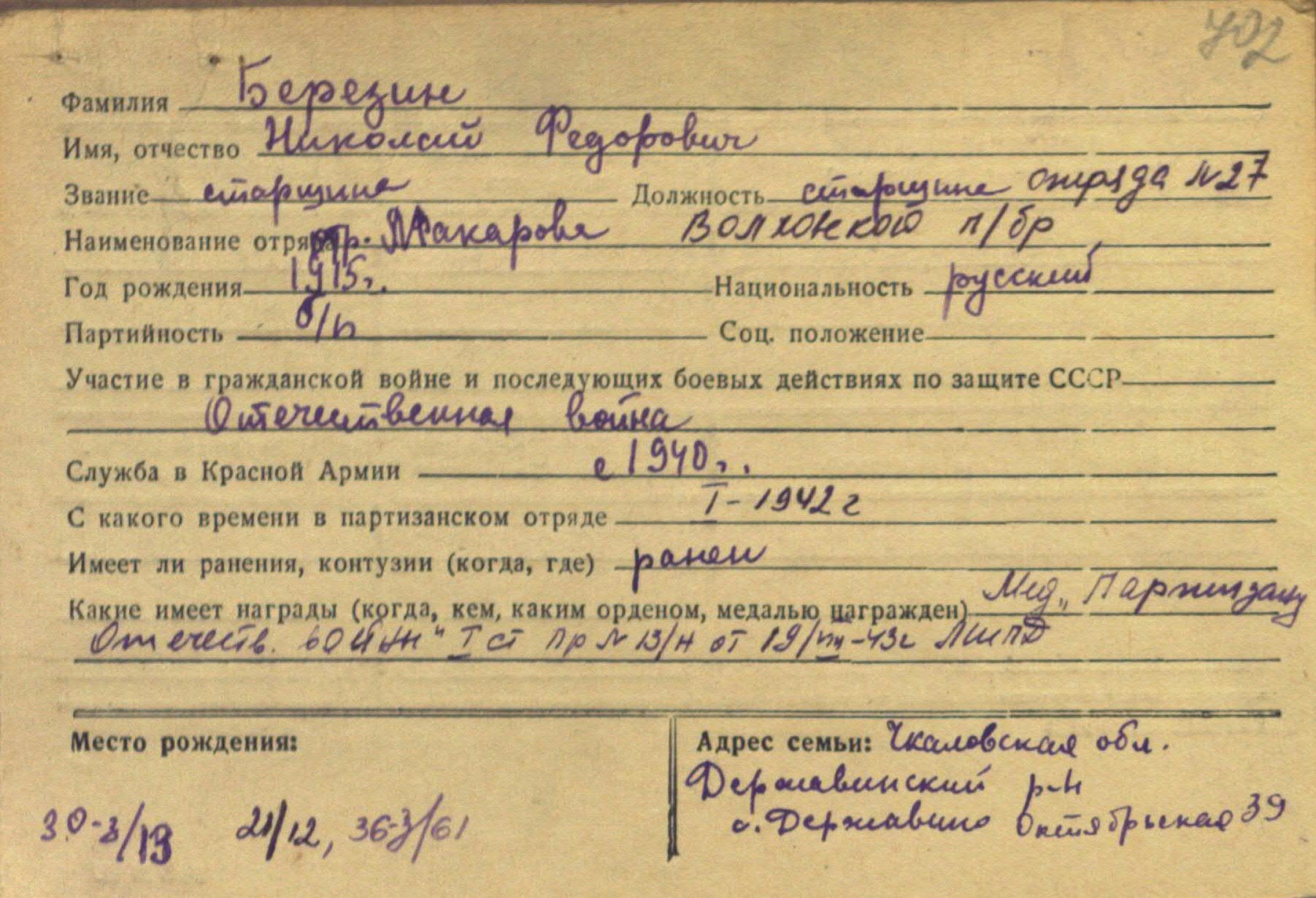 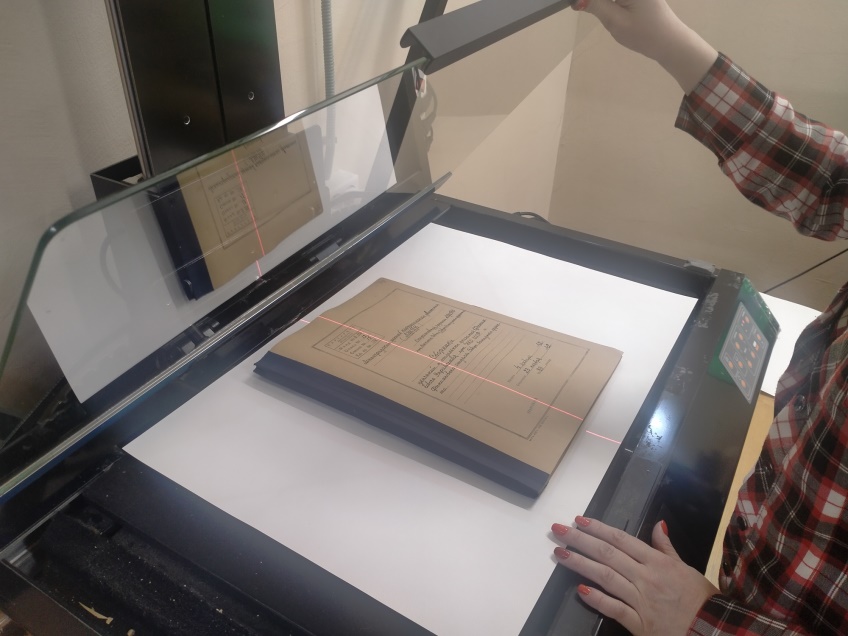 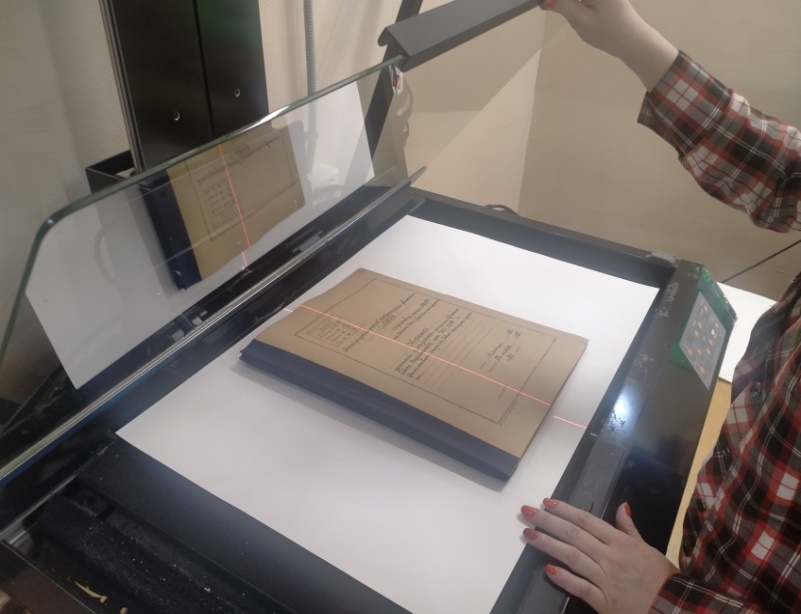 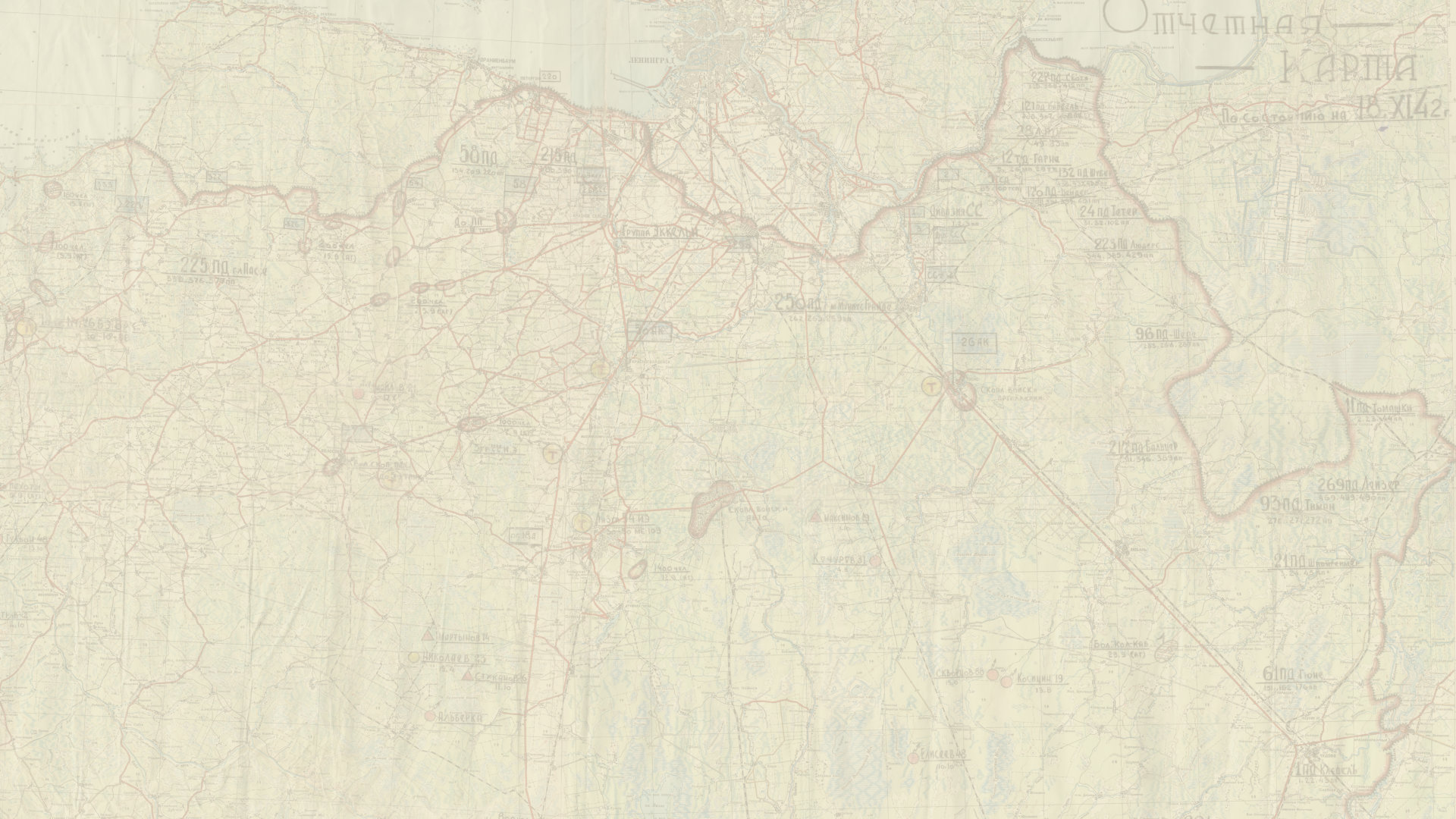 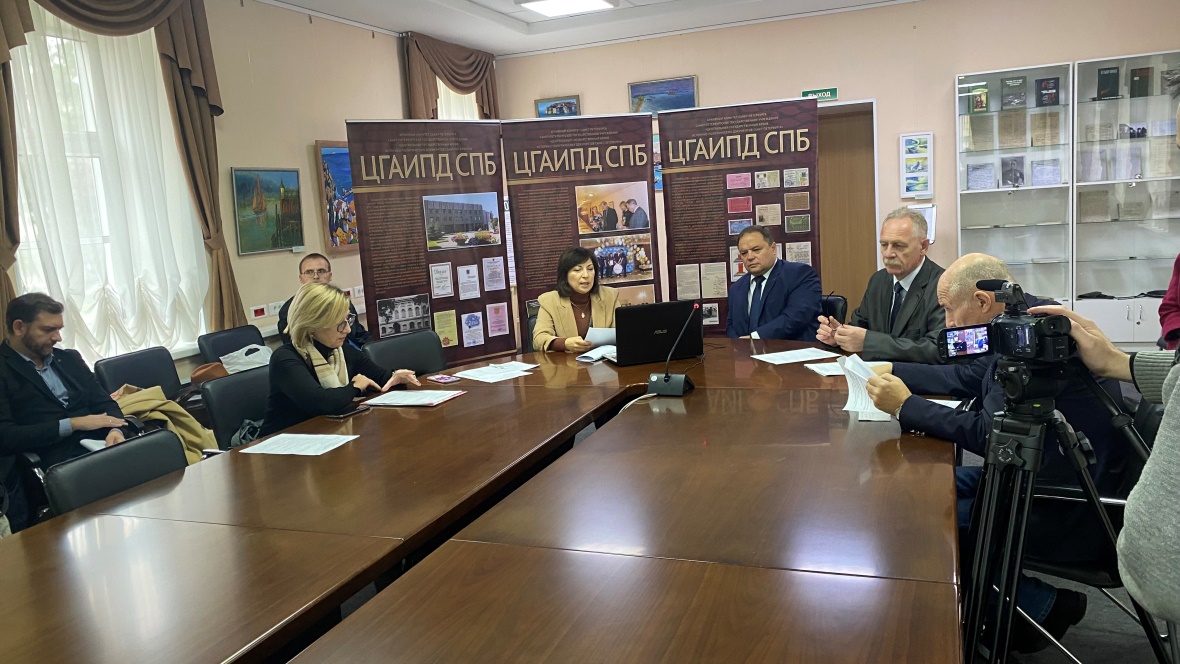 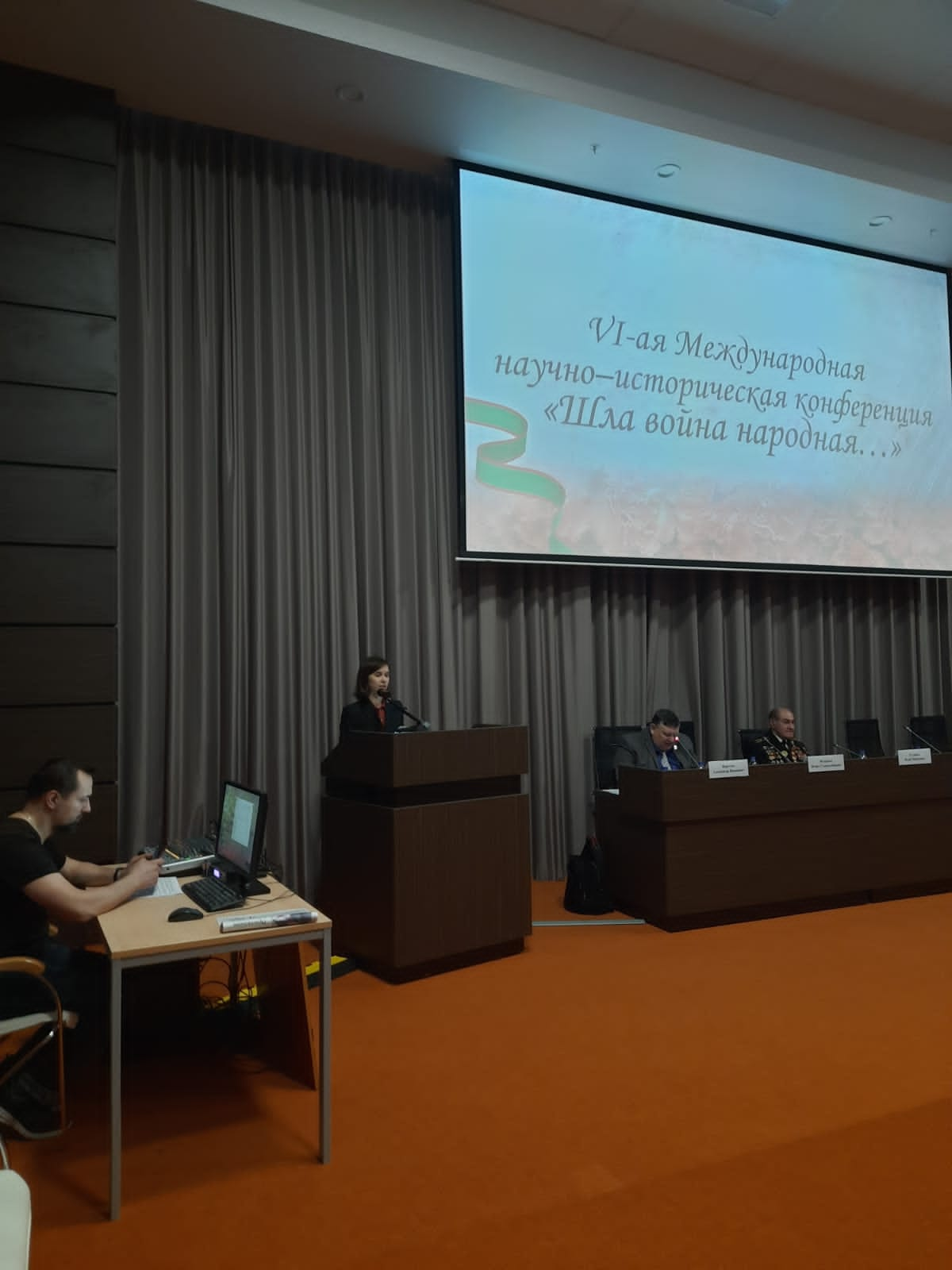 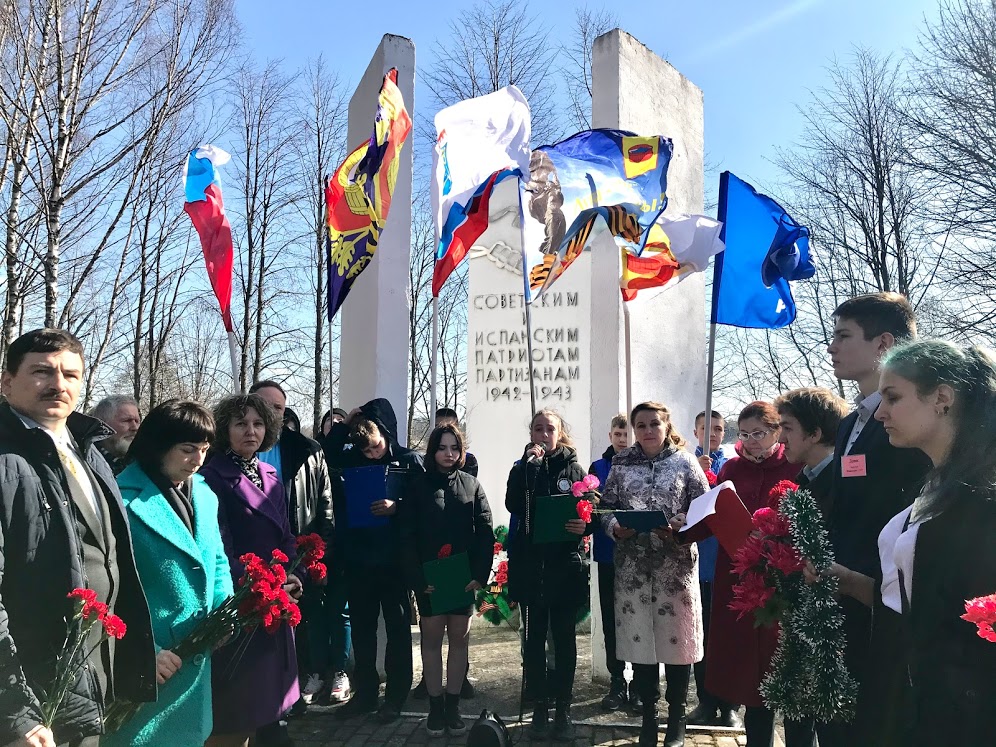 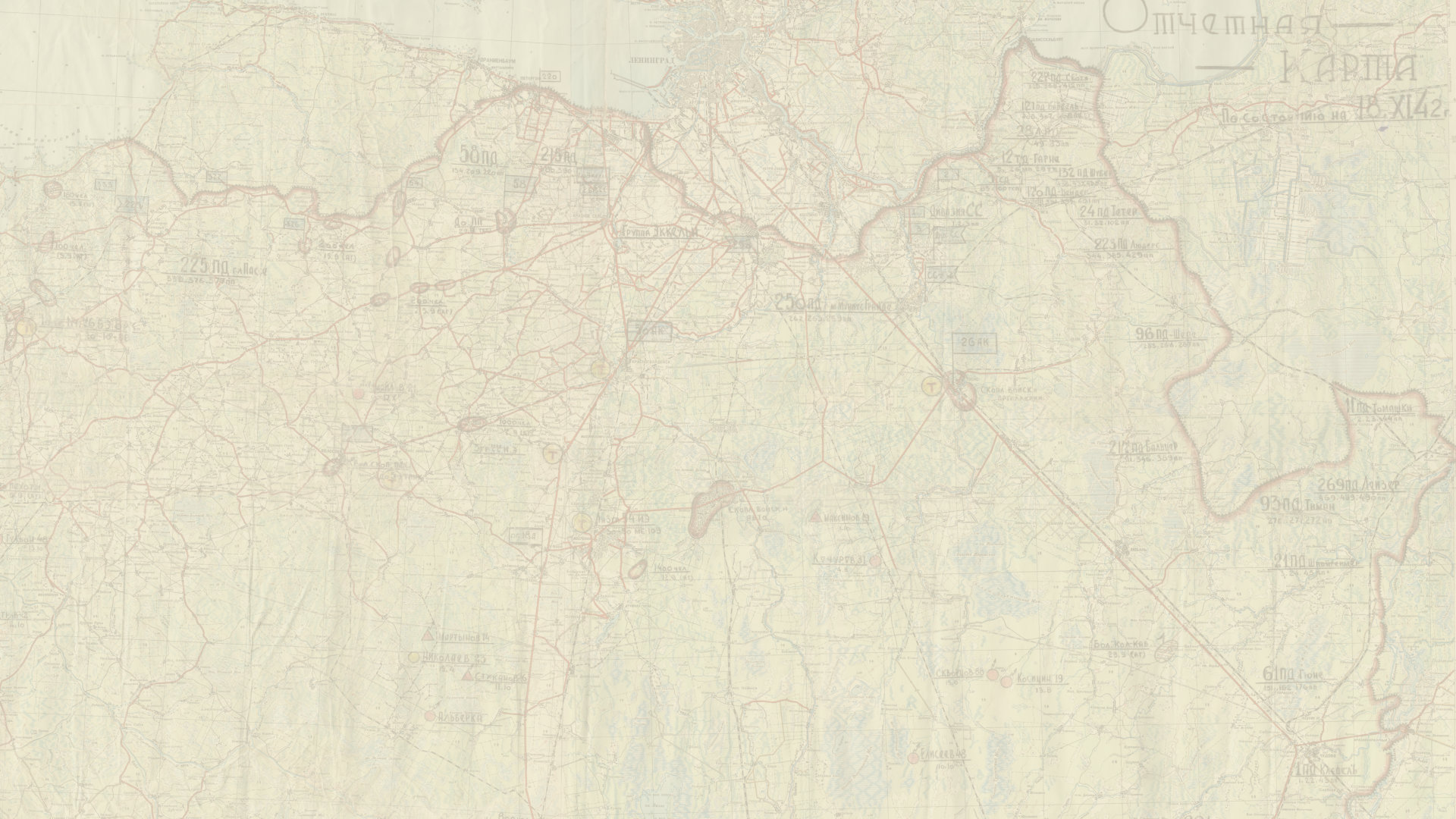 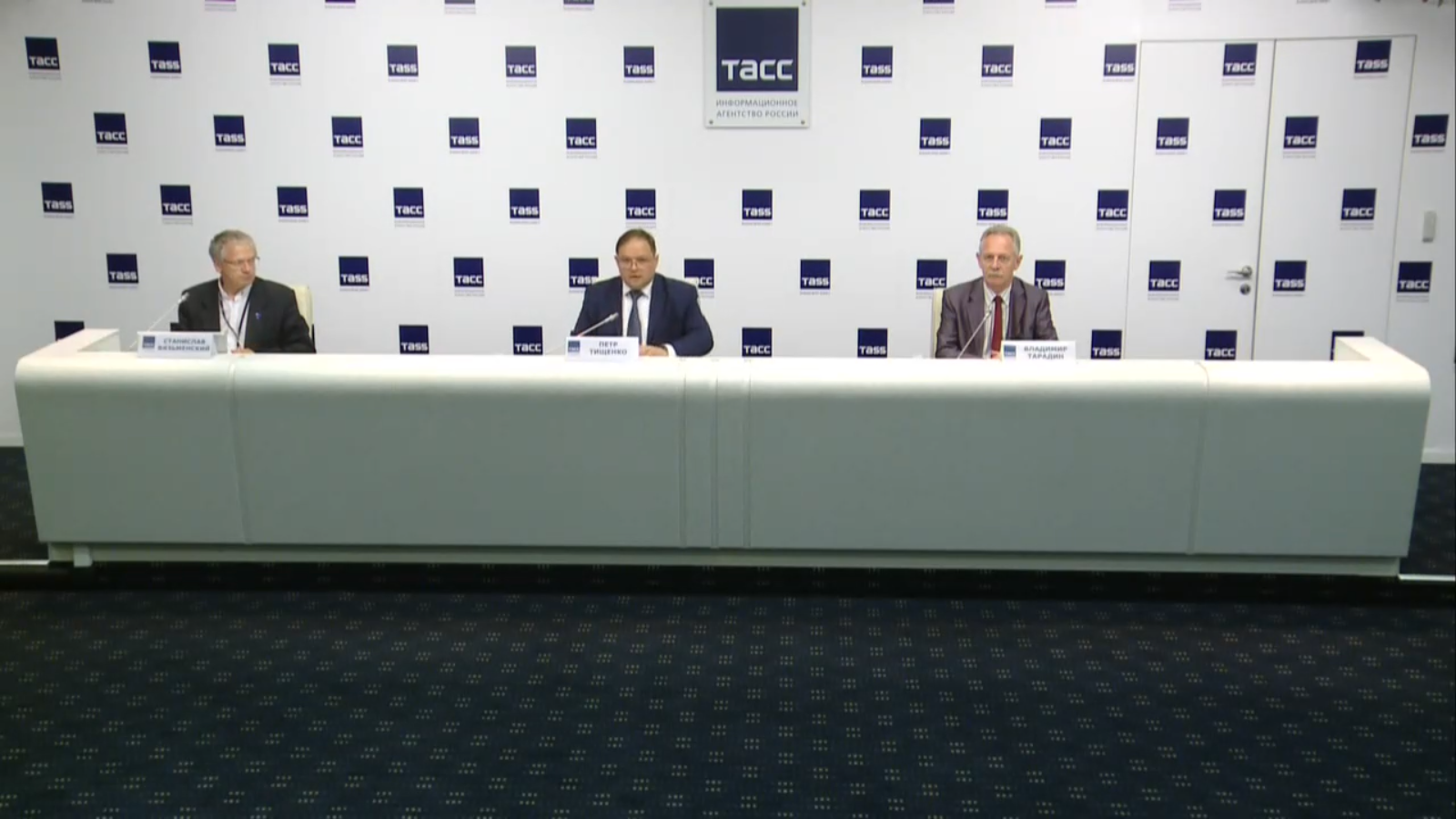 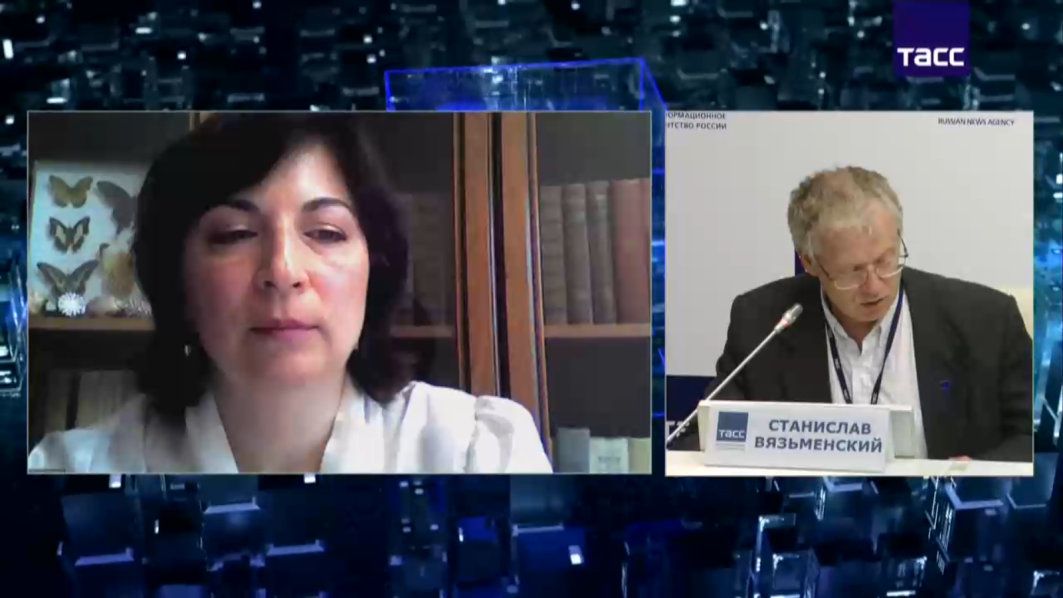 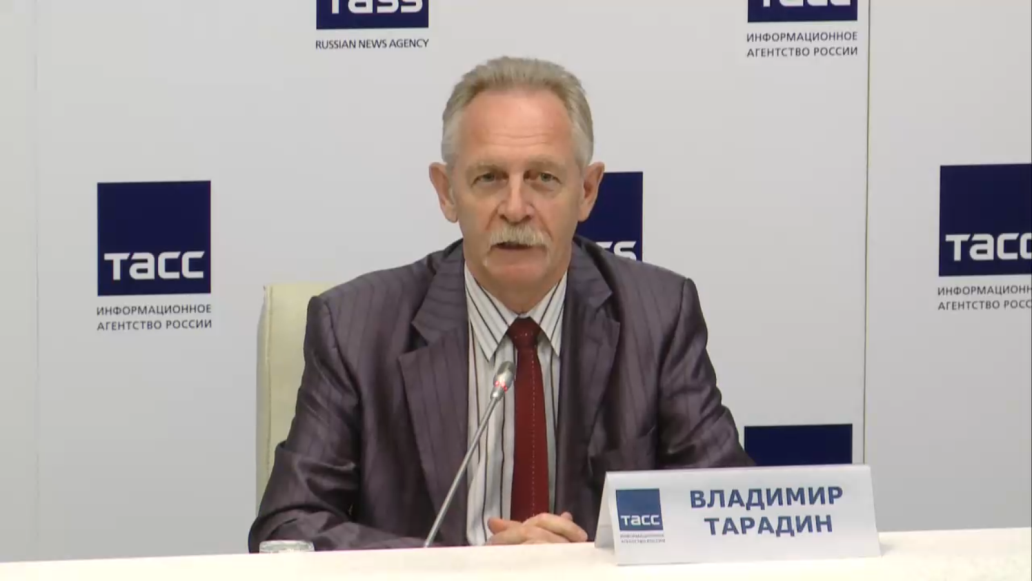 "III Архивные чтения ЦГАИПД СПб. В тылу врага: 
опыт комплектования, хранения и использования источников о партизанском движении в годы Великой Отечественной войны 1941-1945 гг."
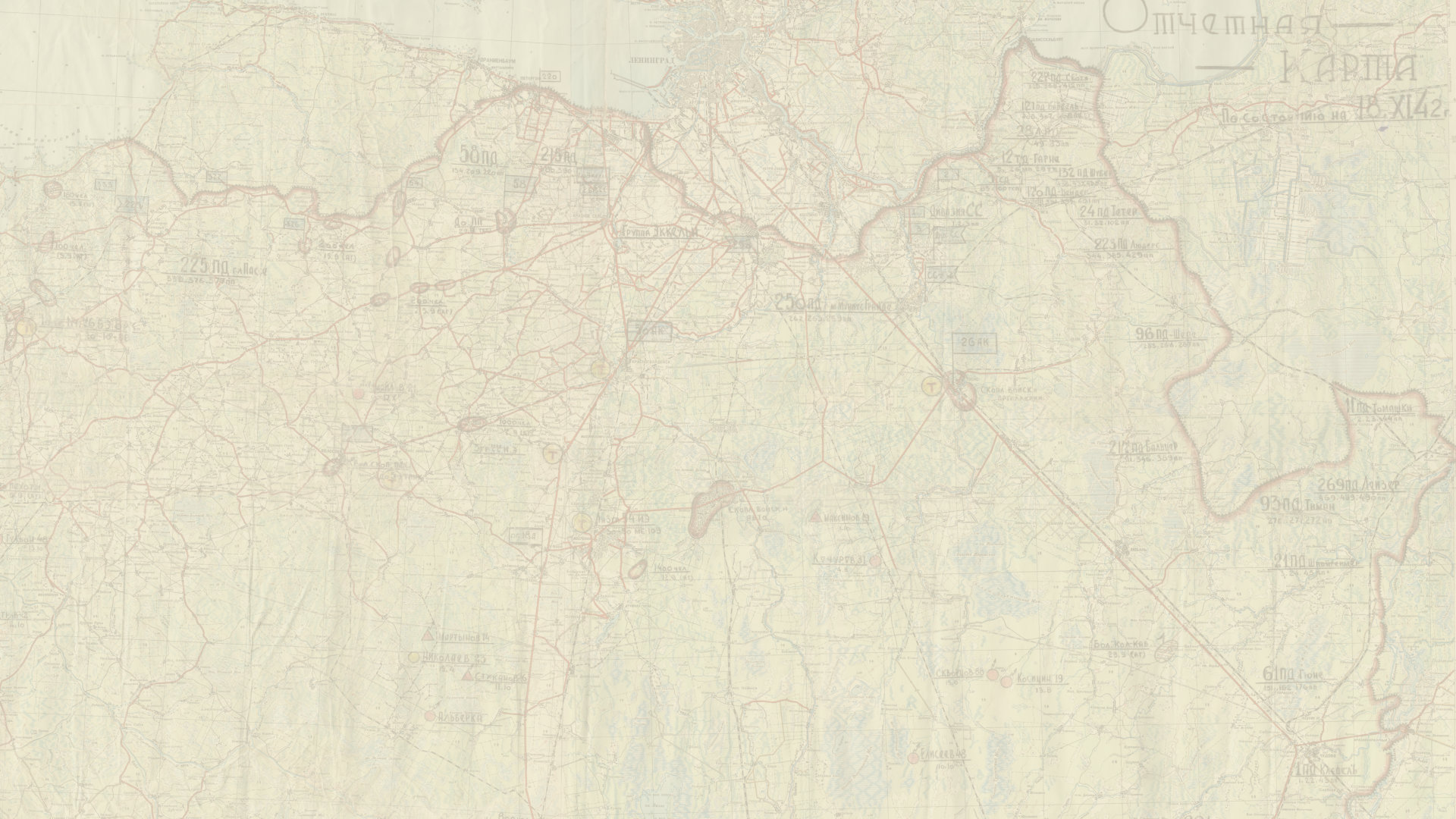 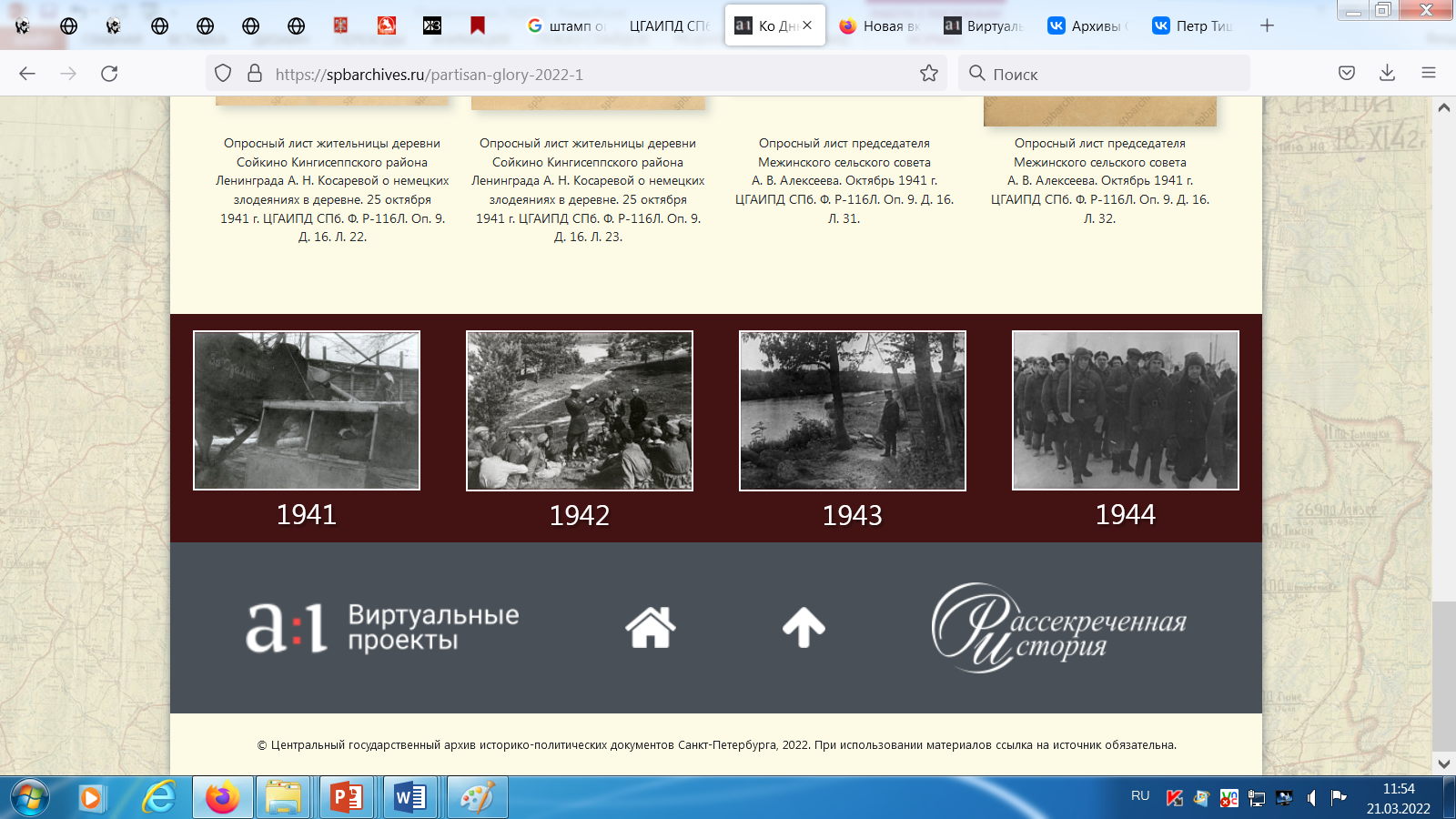 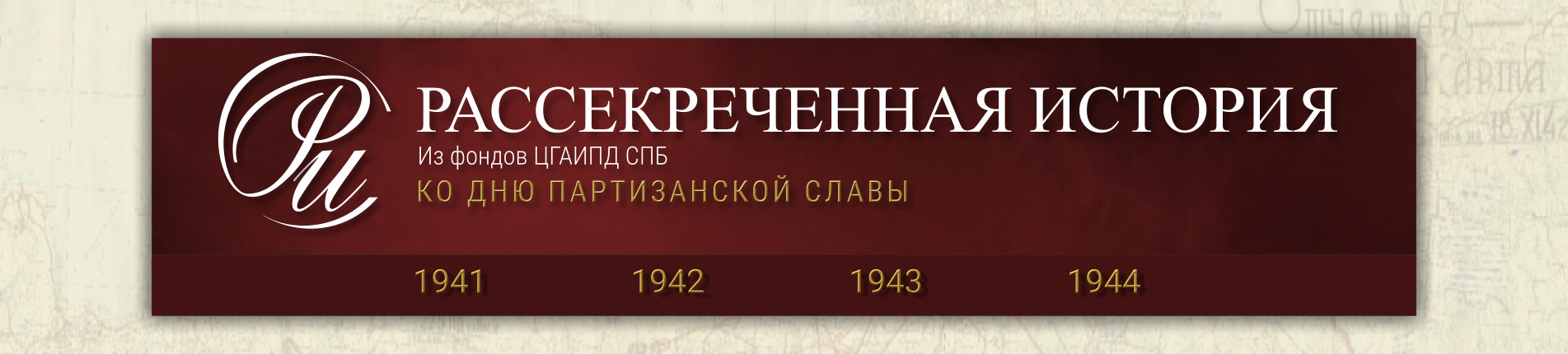 https://spbarchives.ru
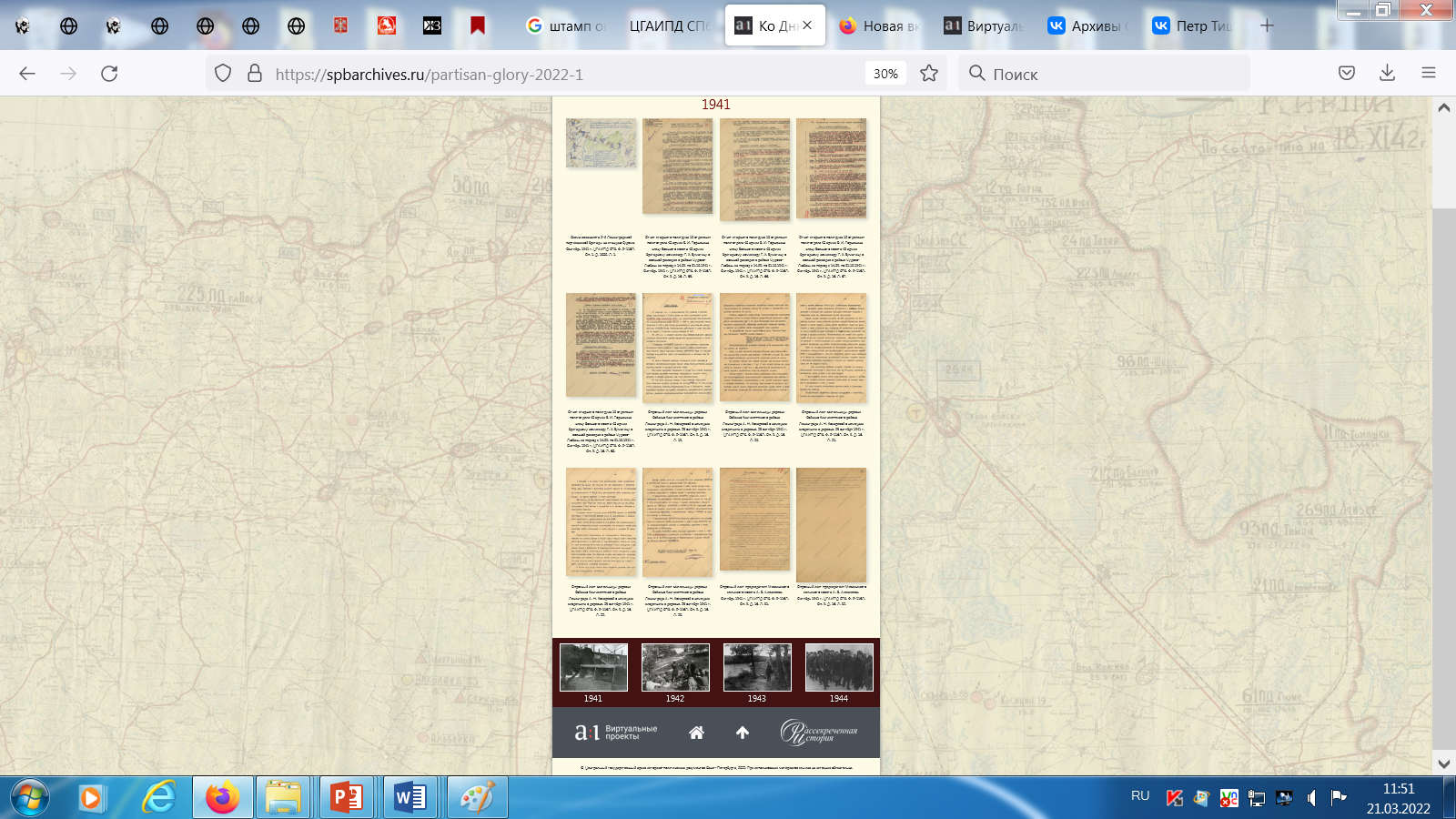 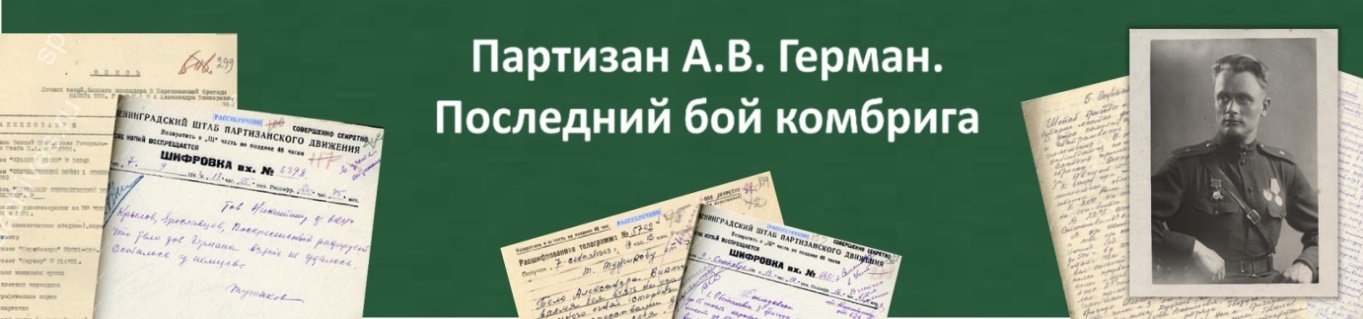 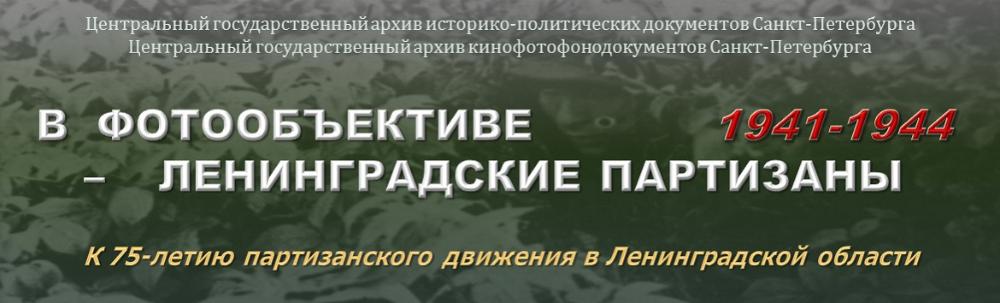 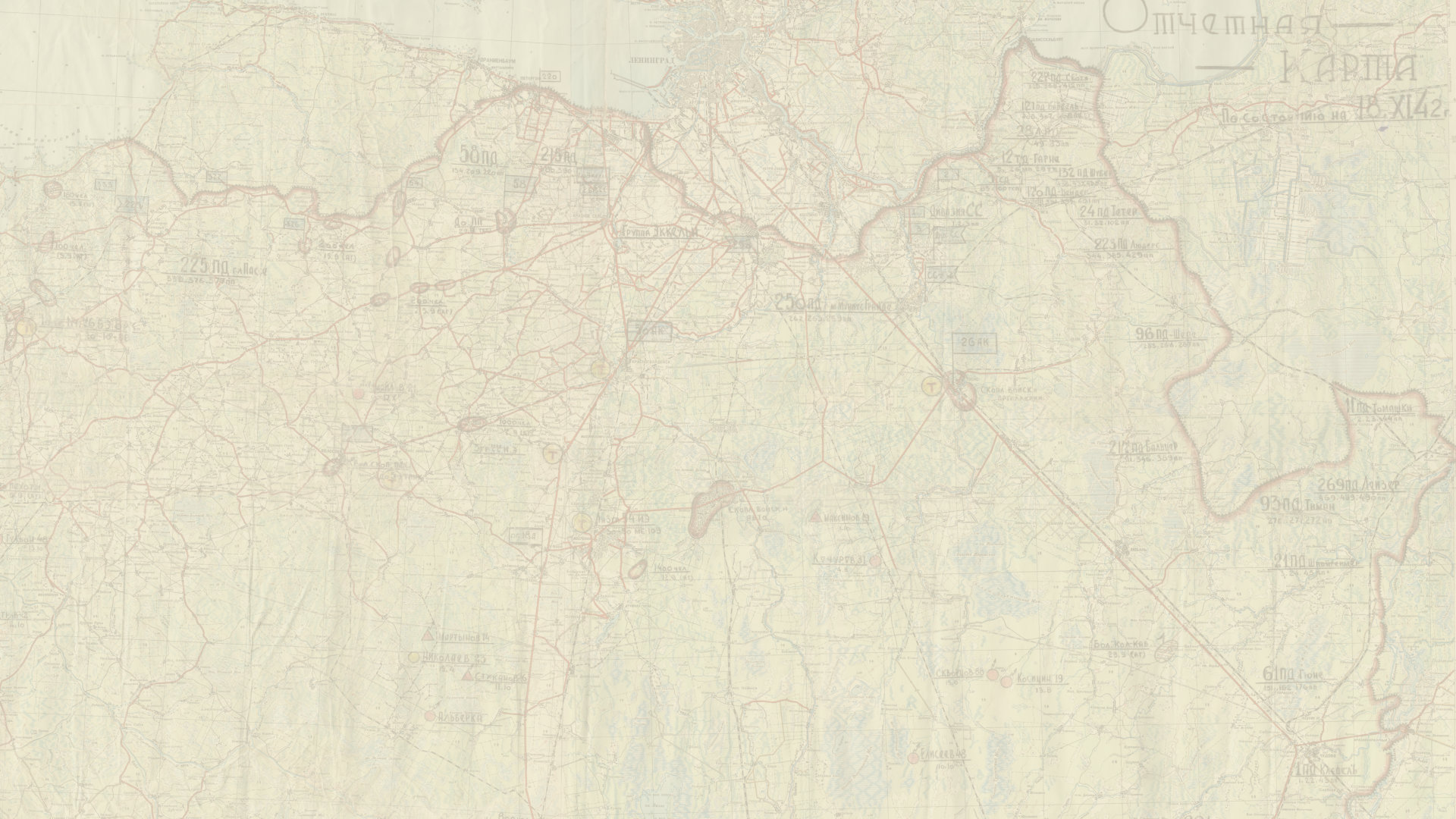 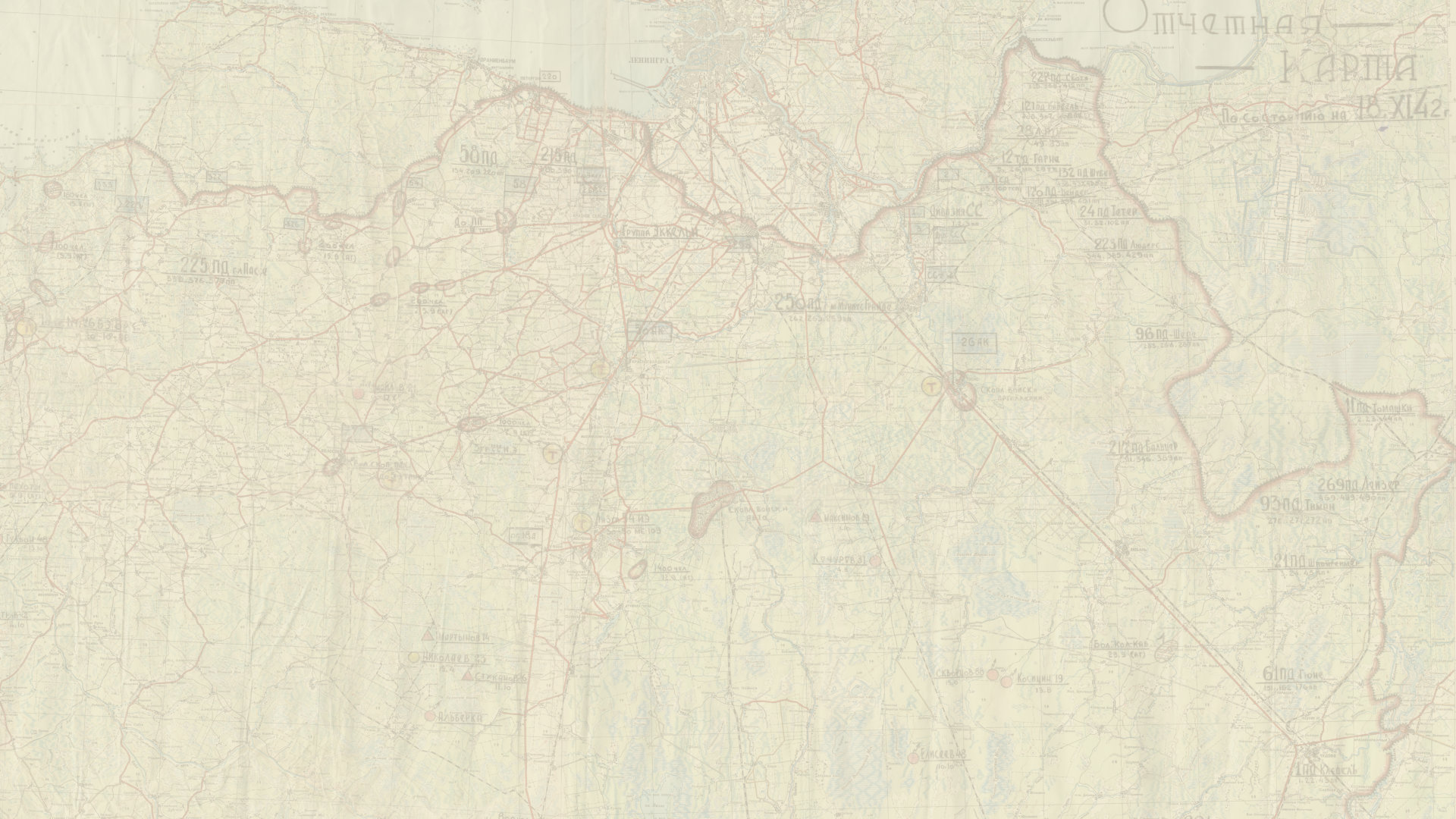 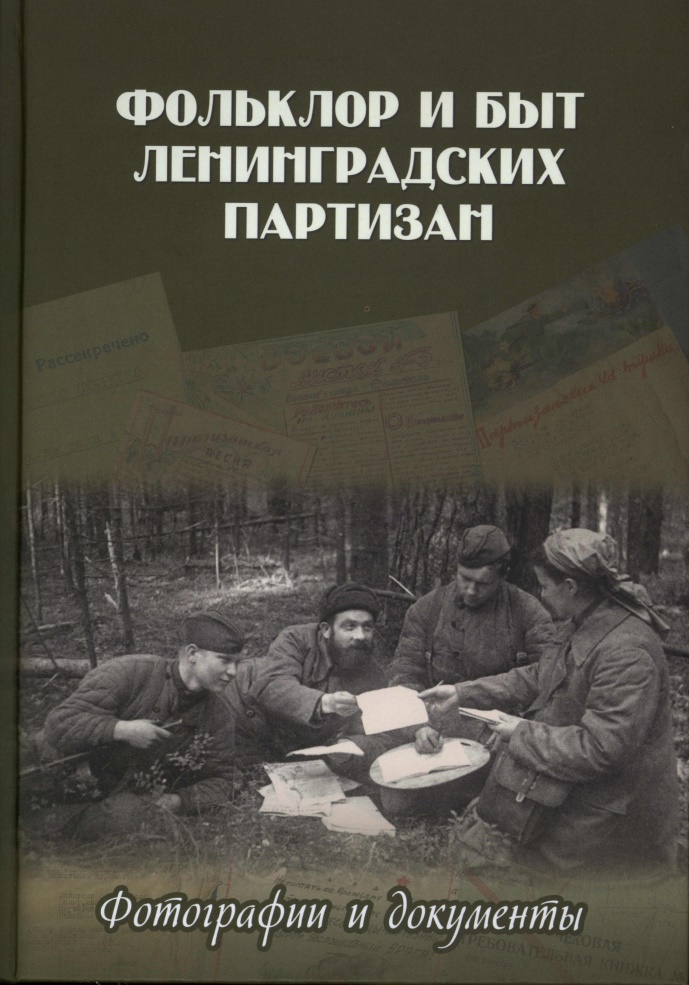 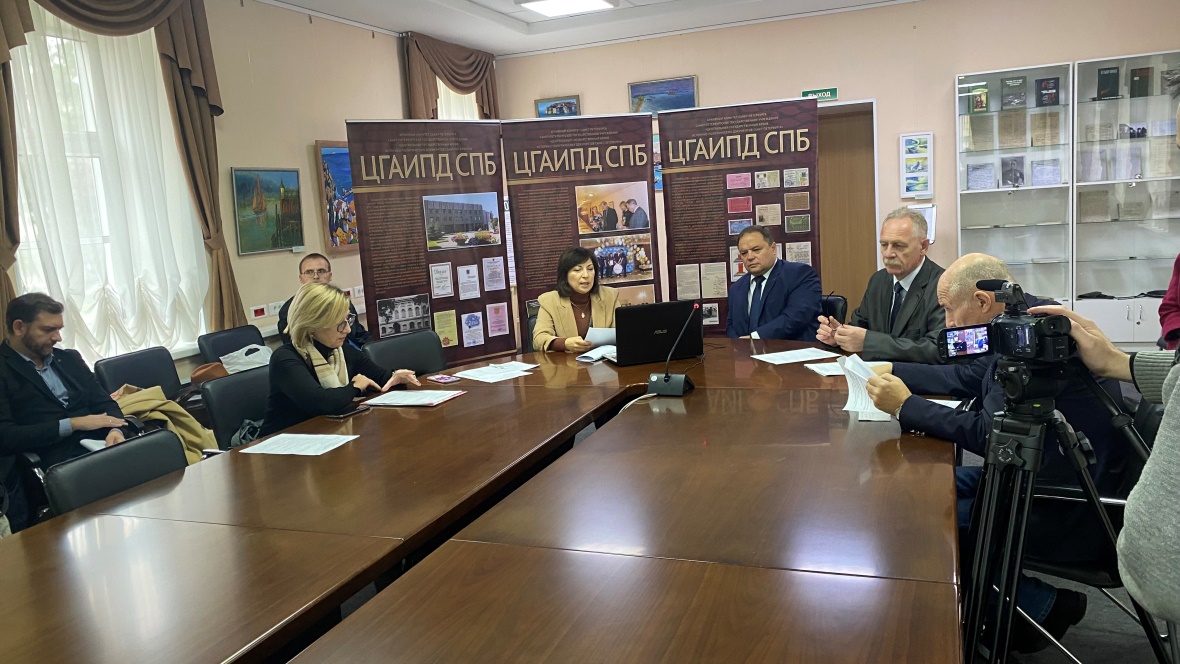 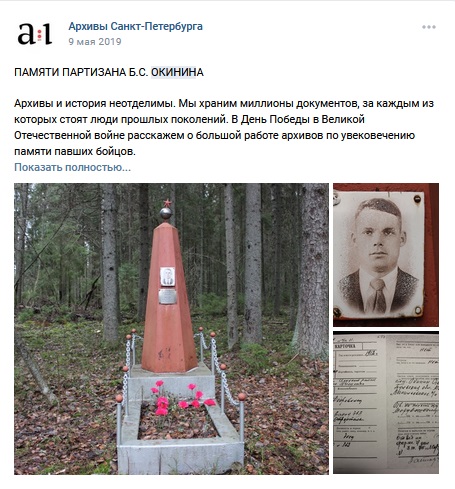 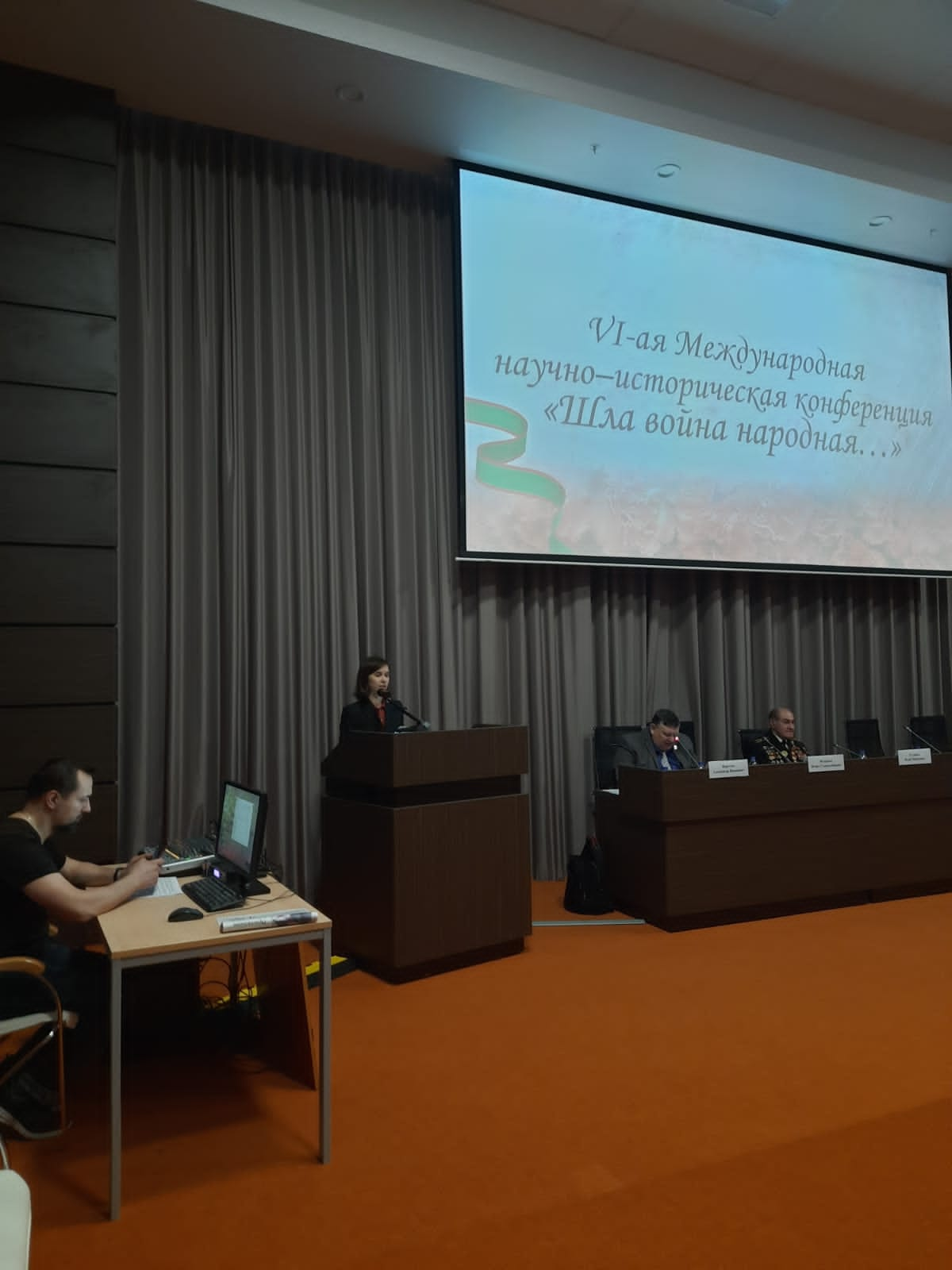 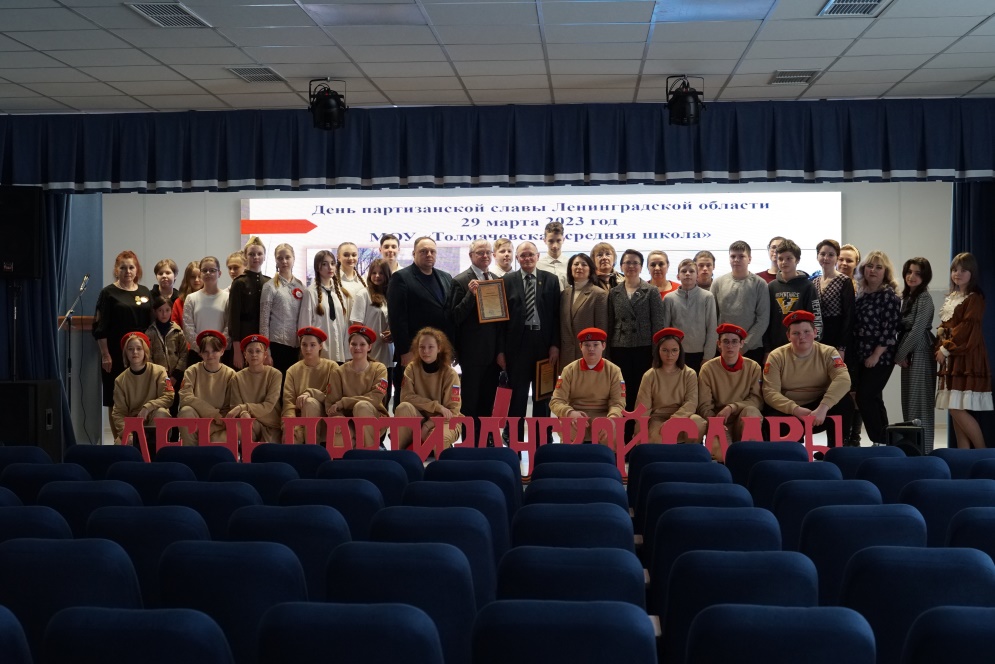 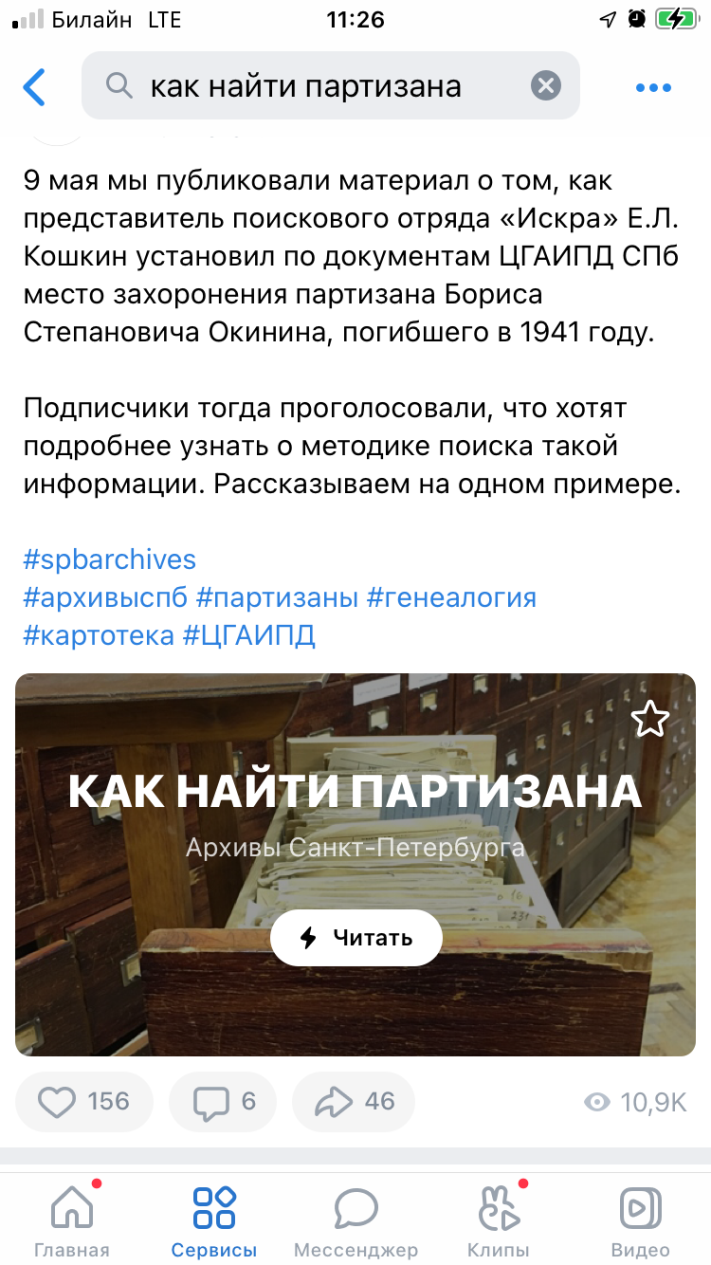 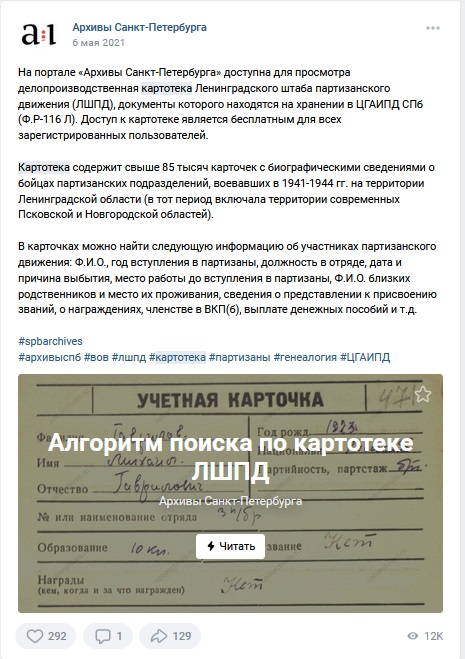 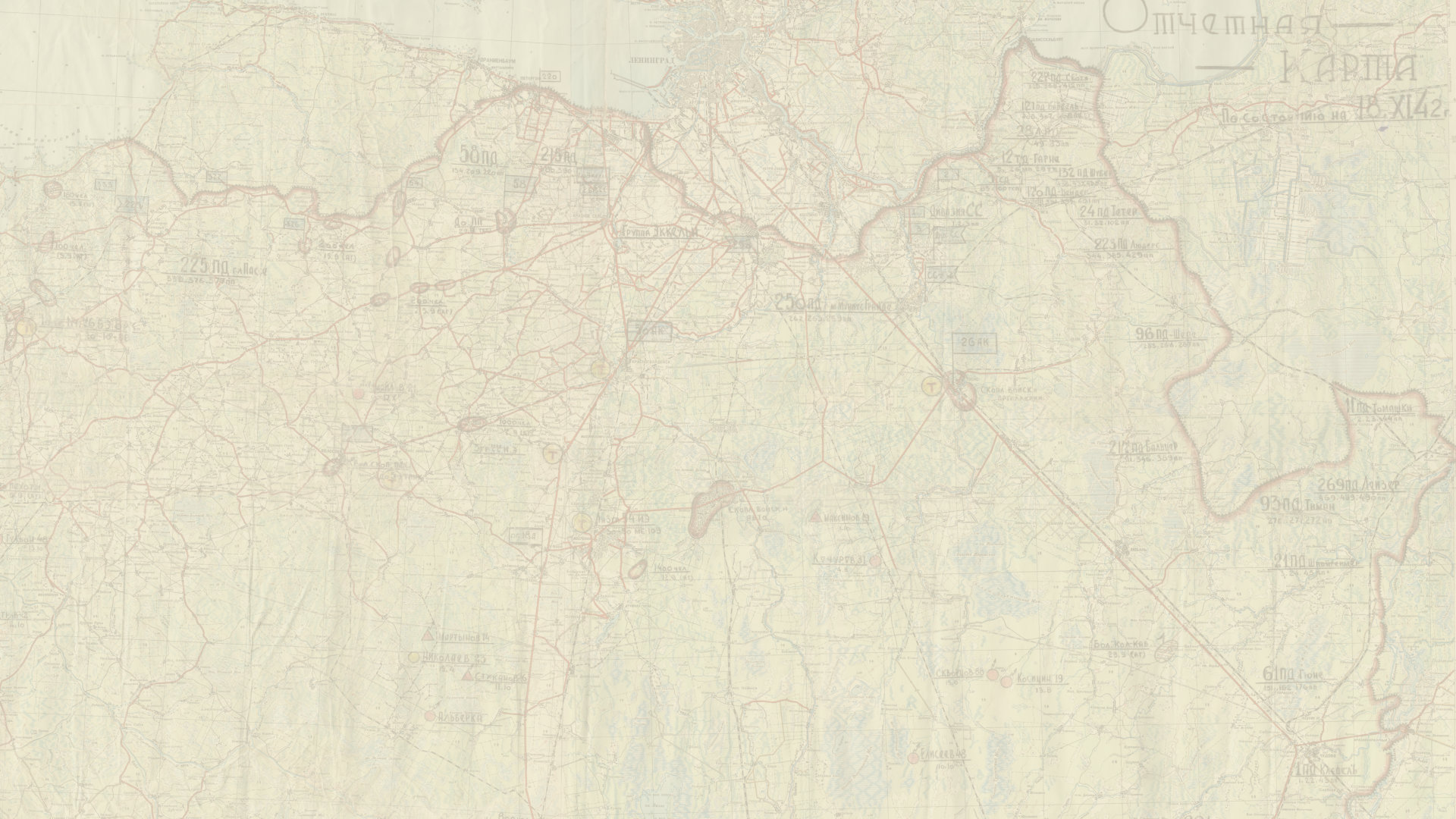 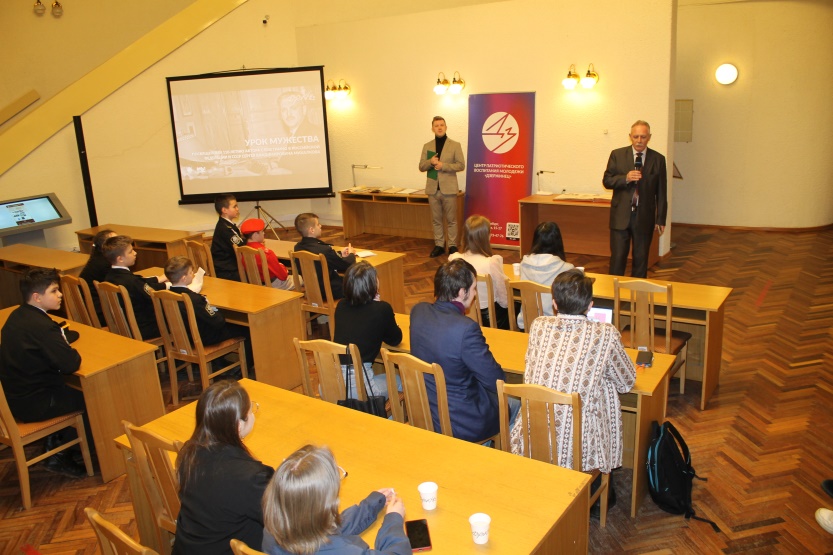 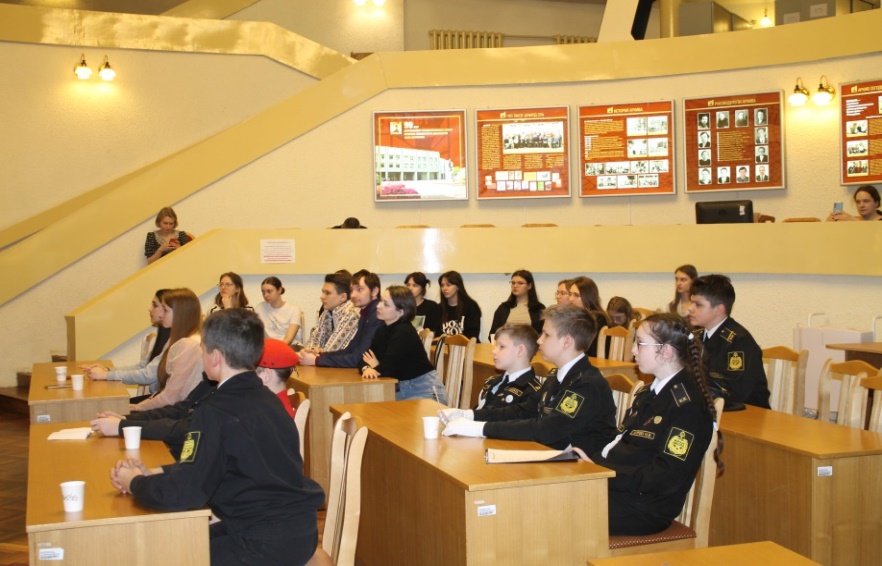 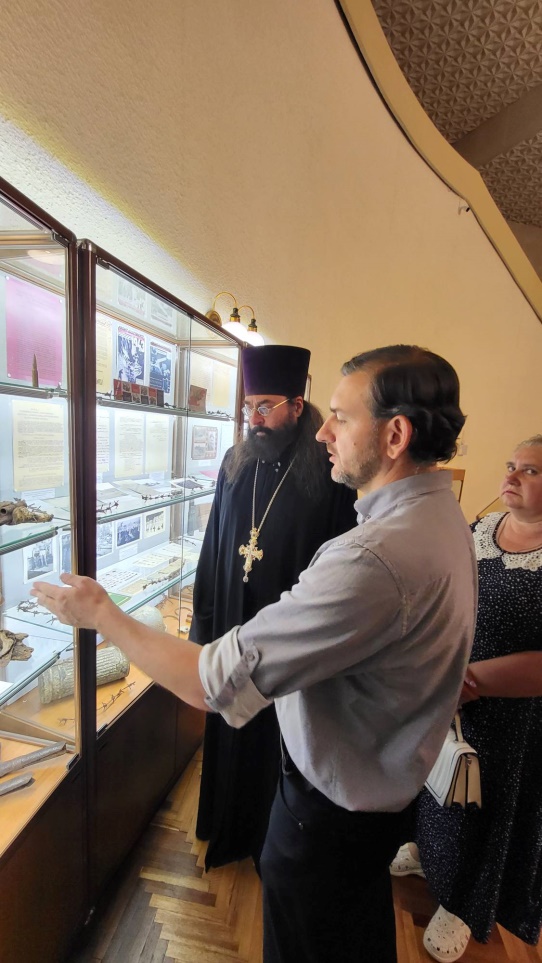 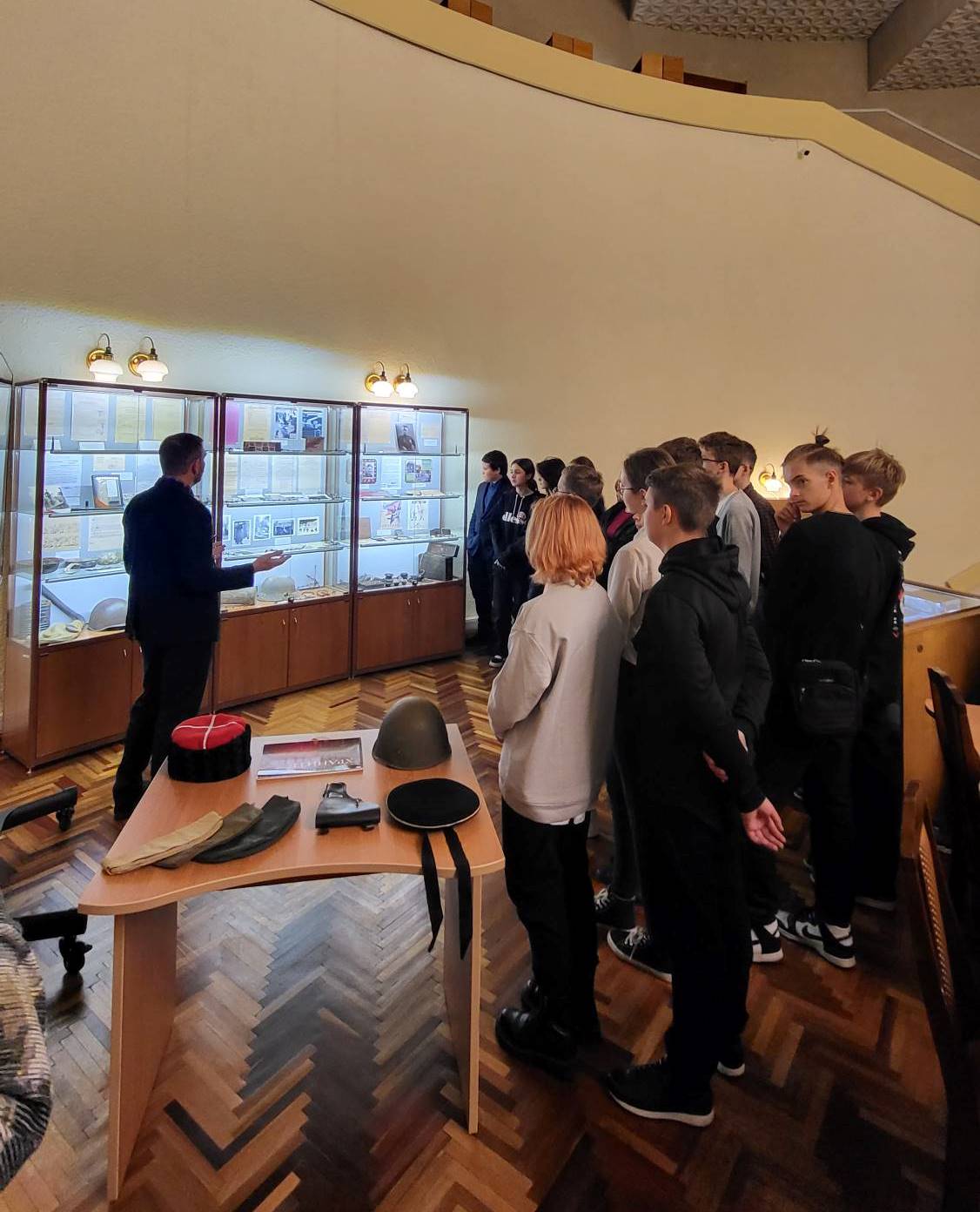 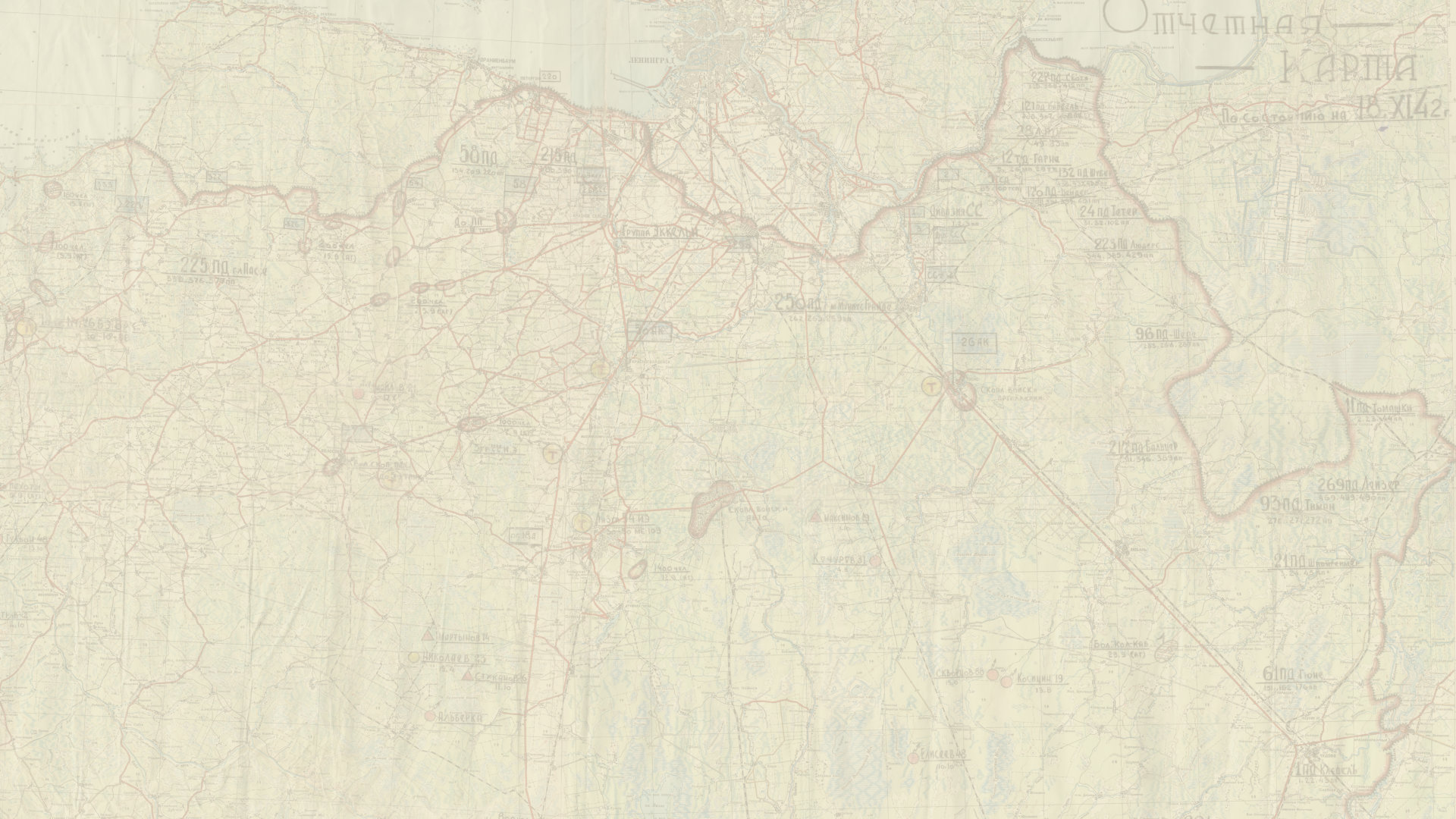 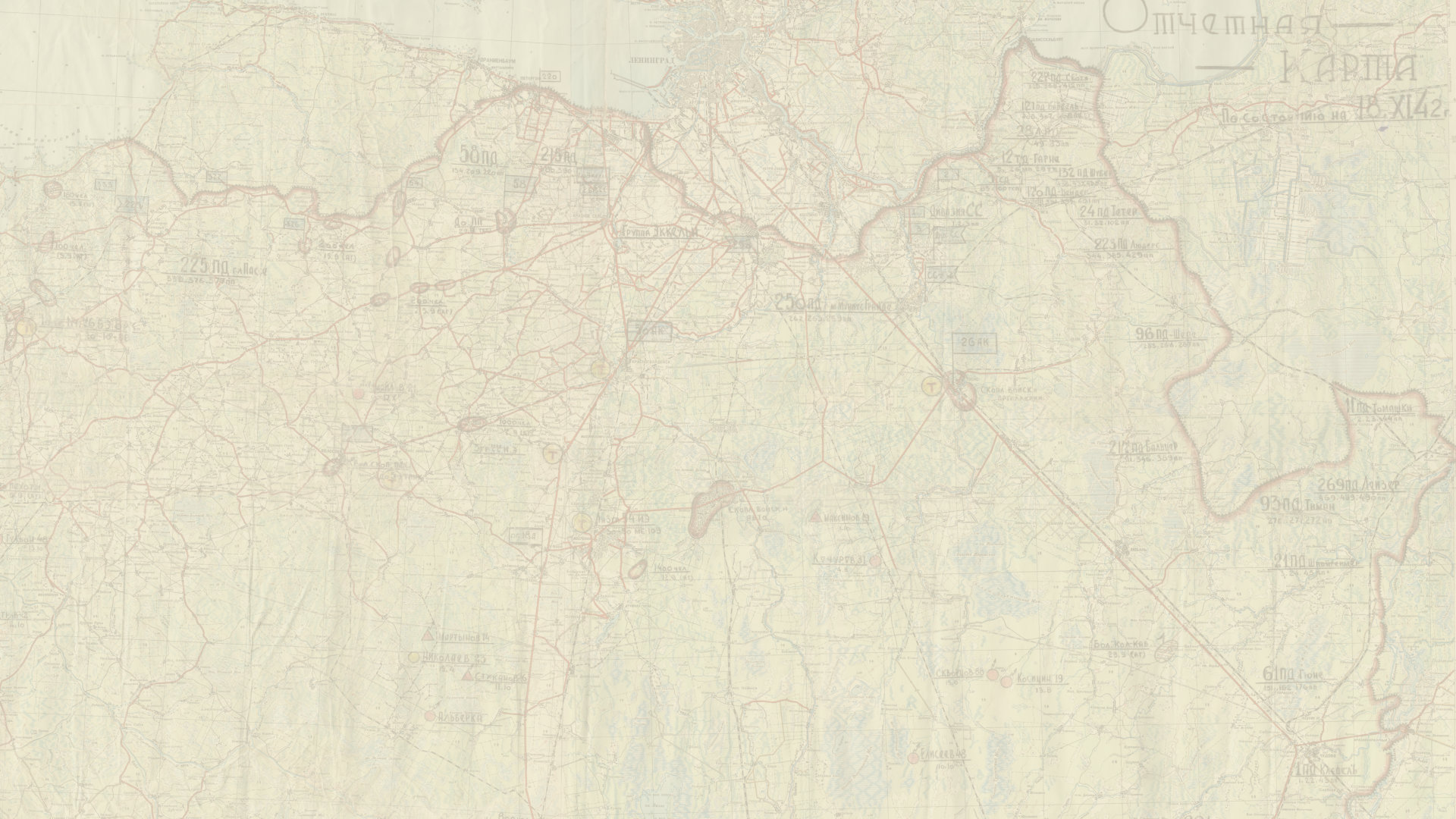 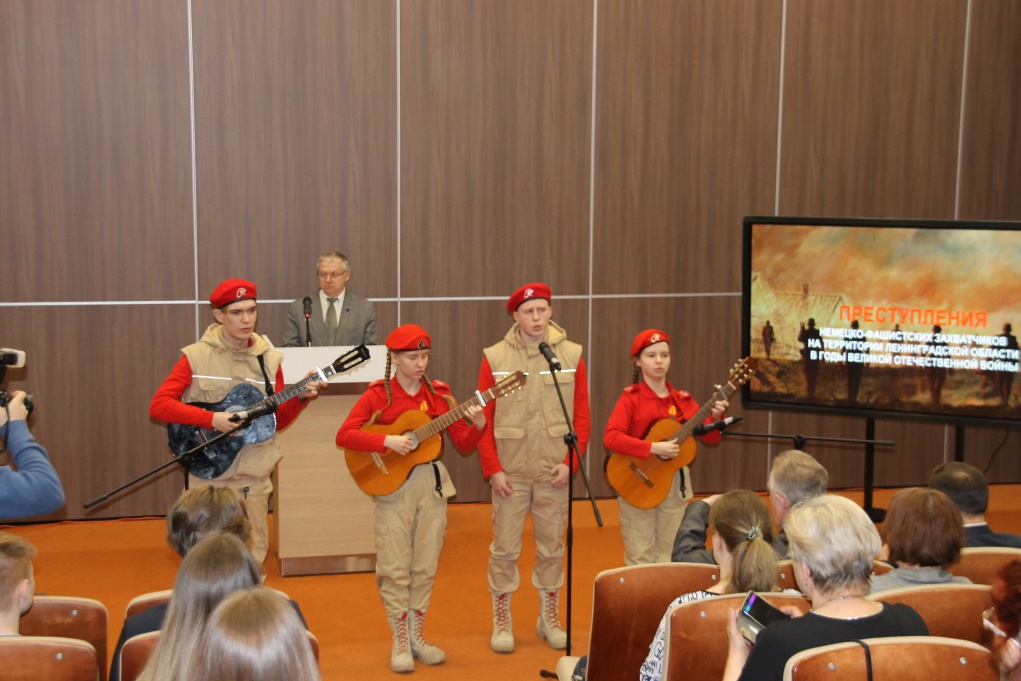 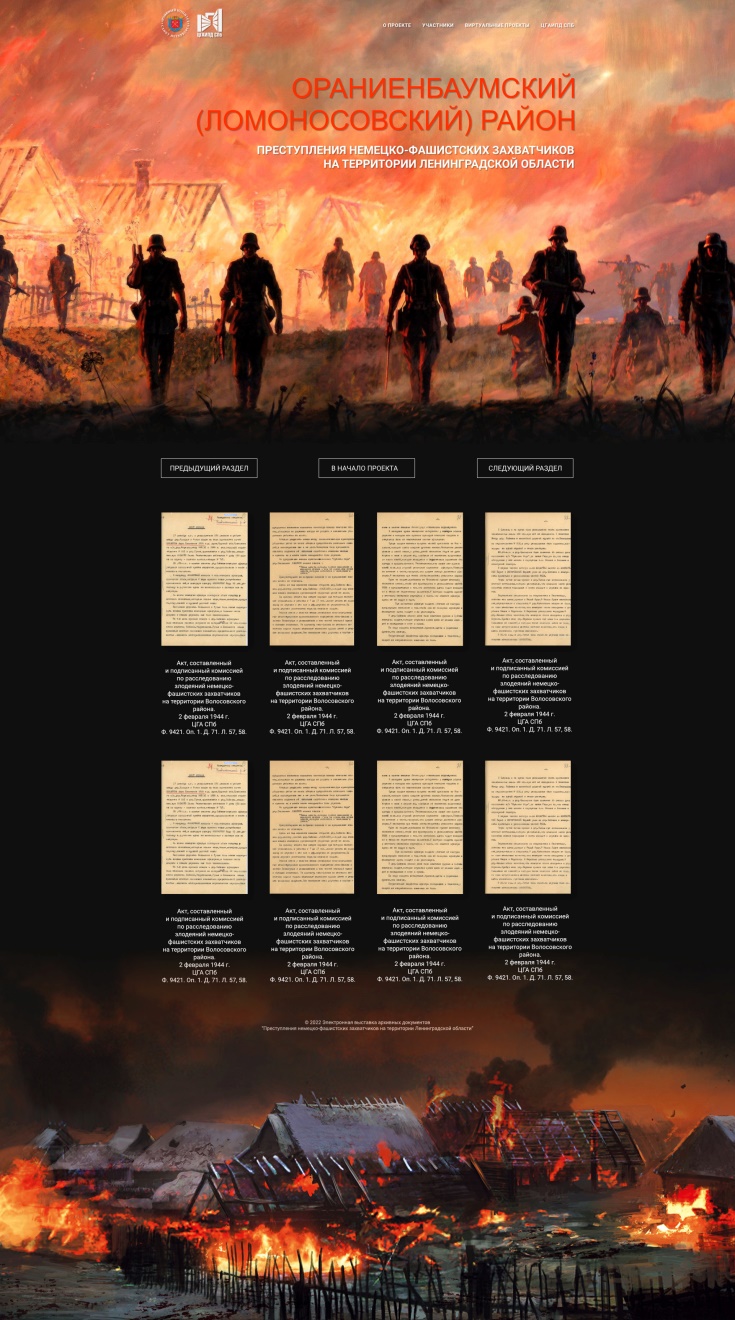 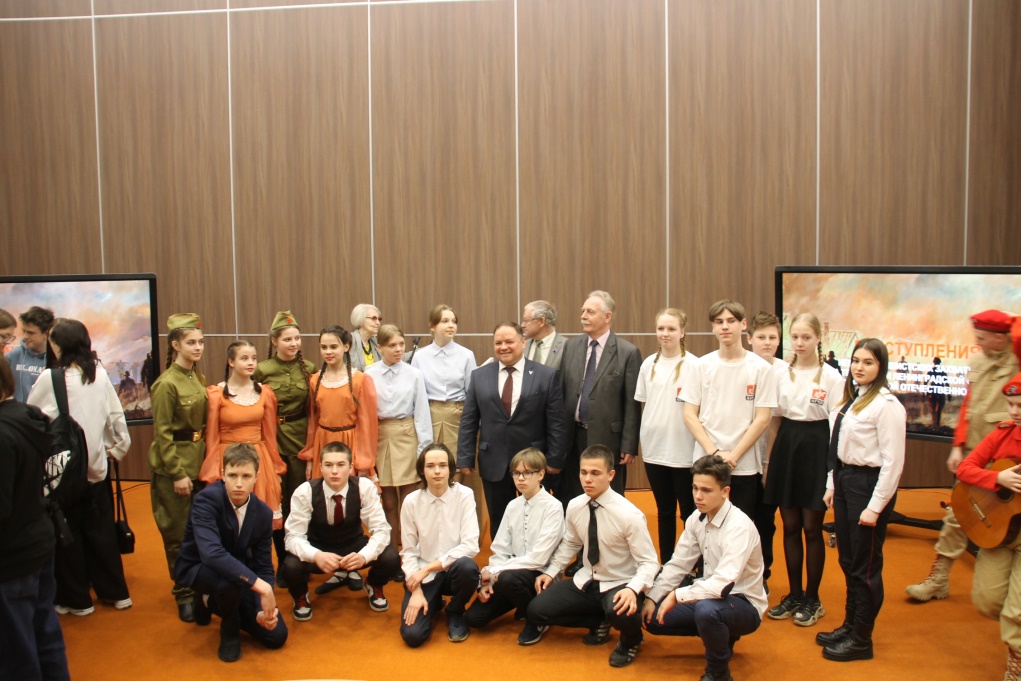 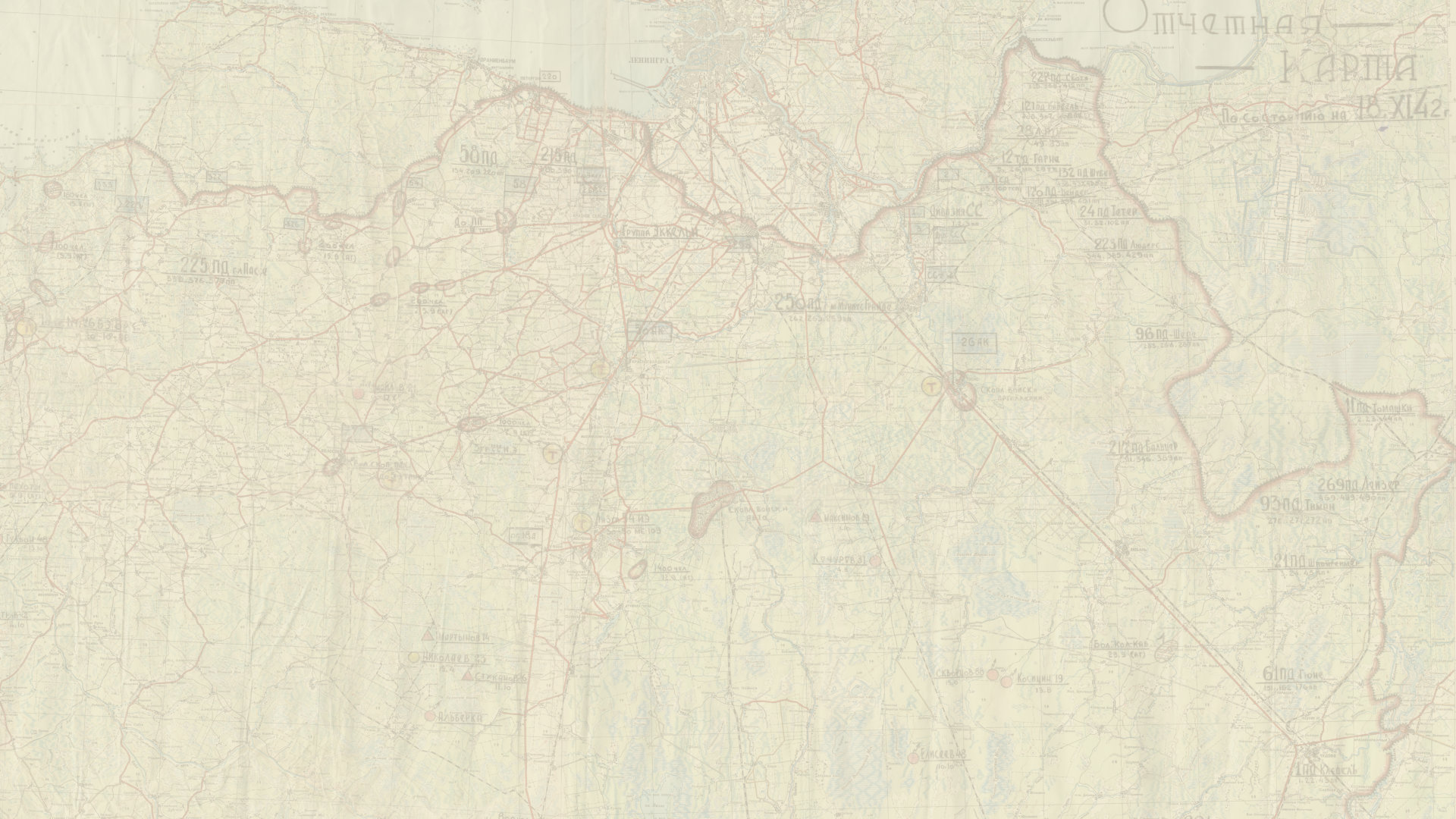 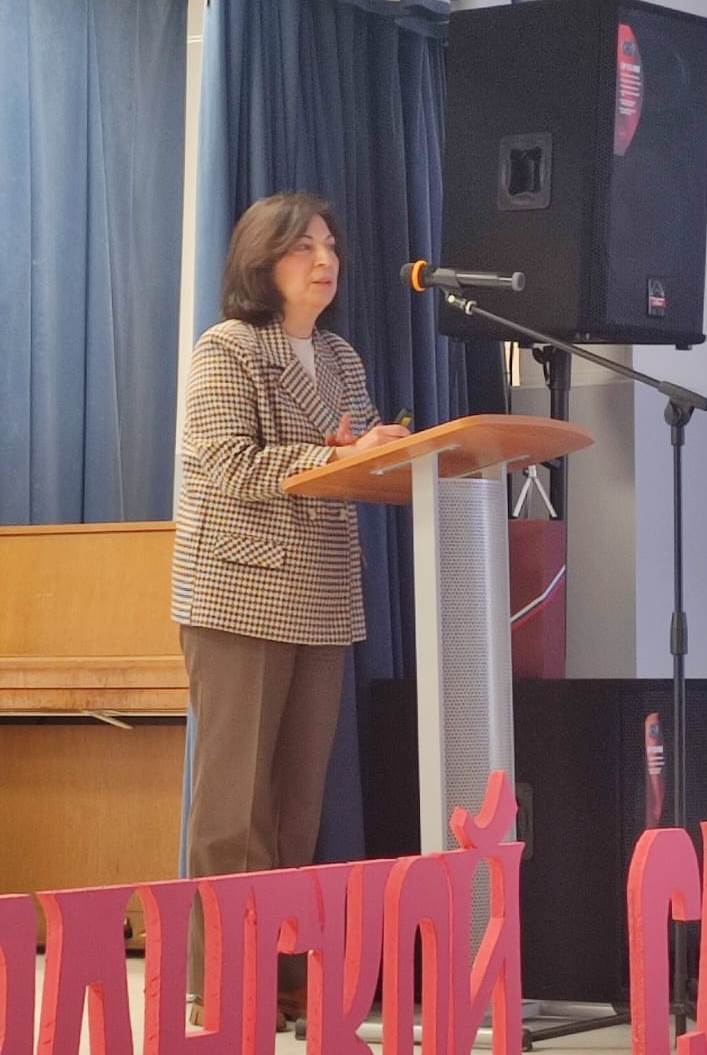 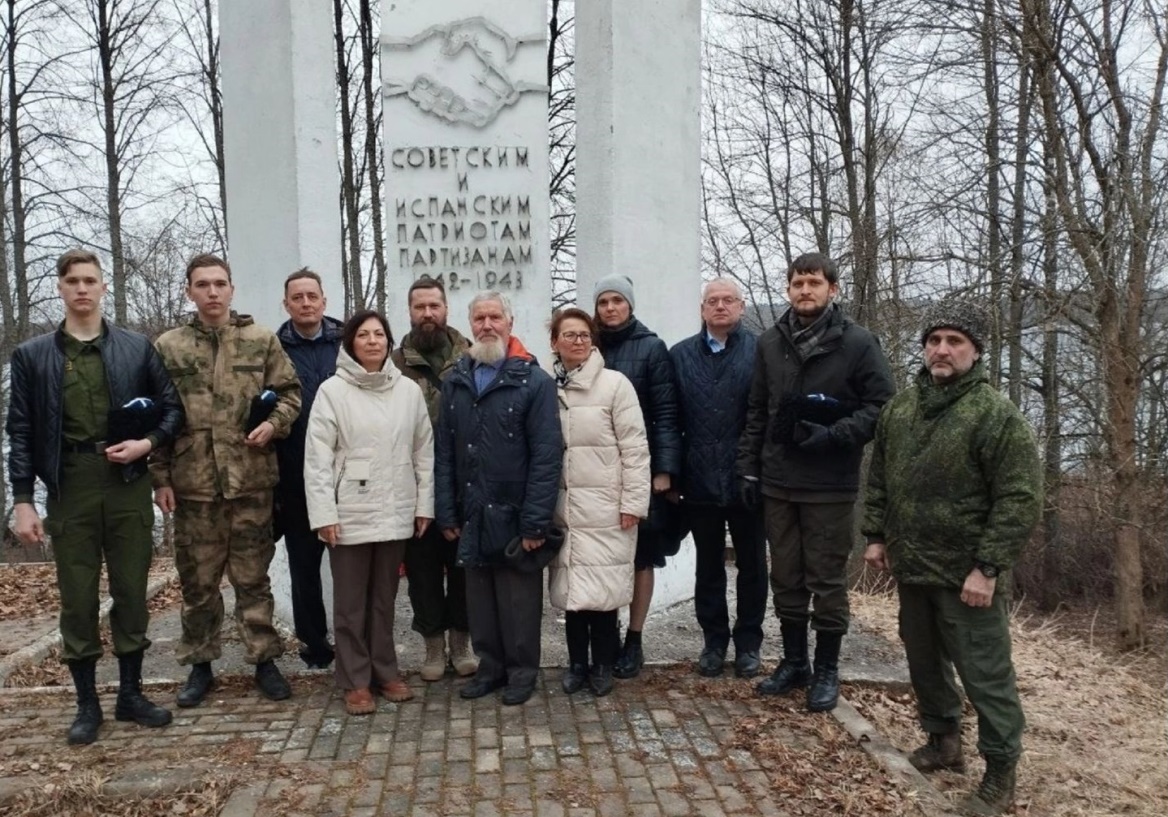 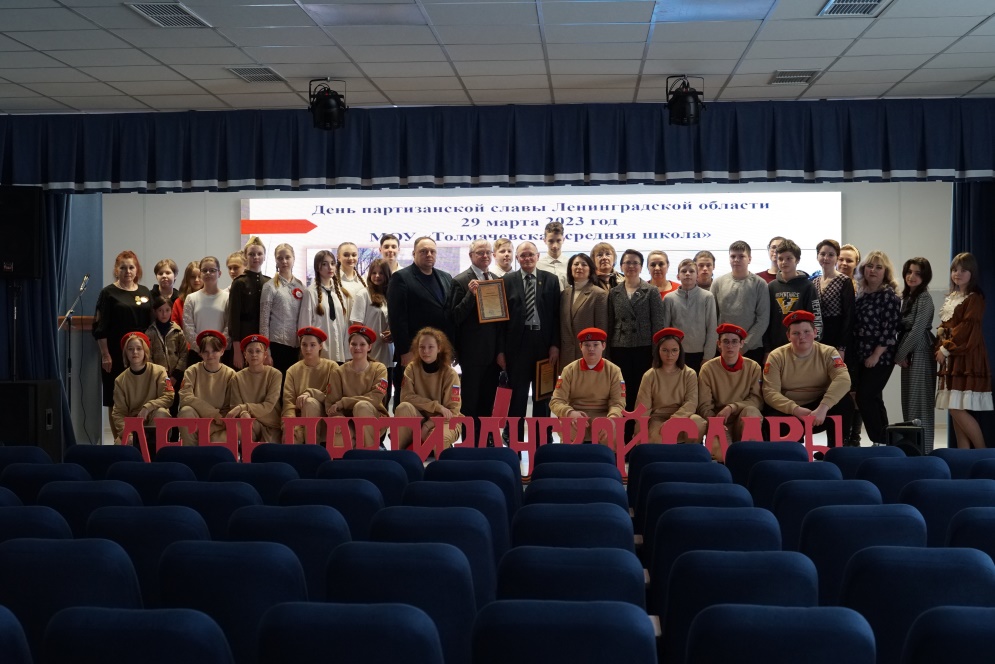 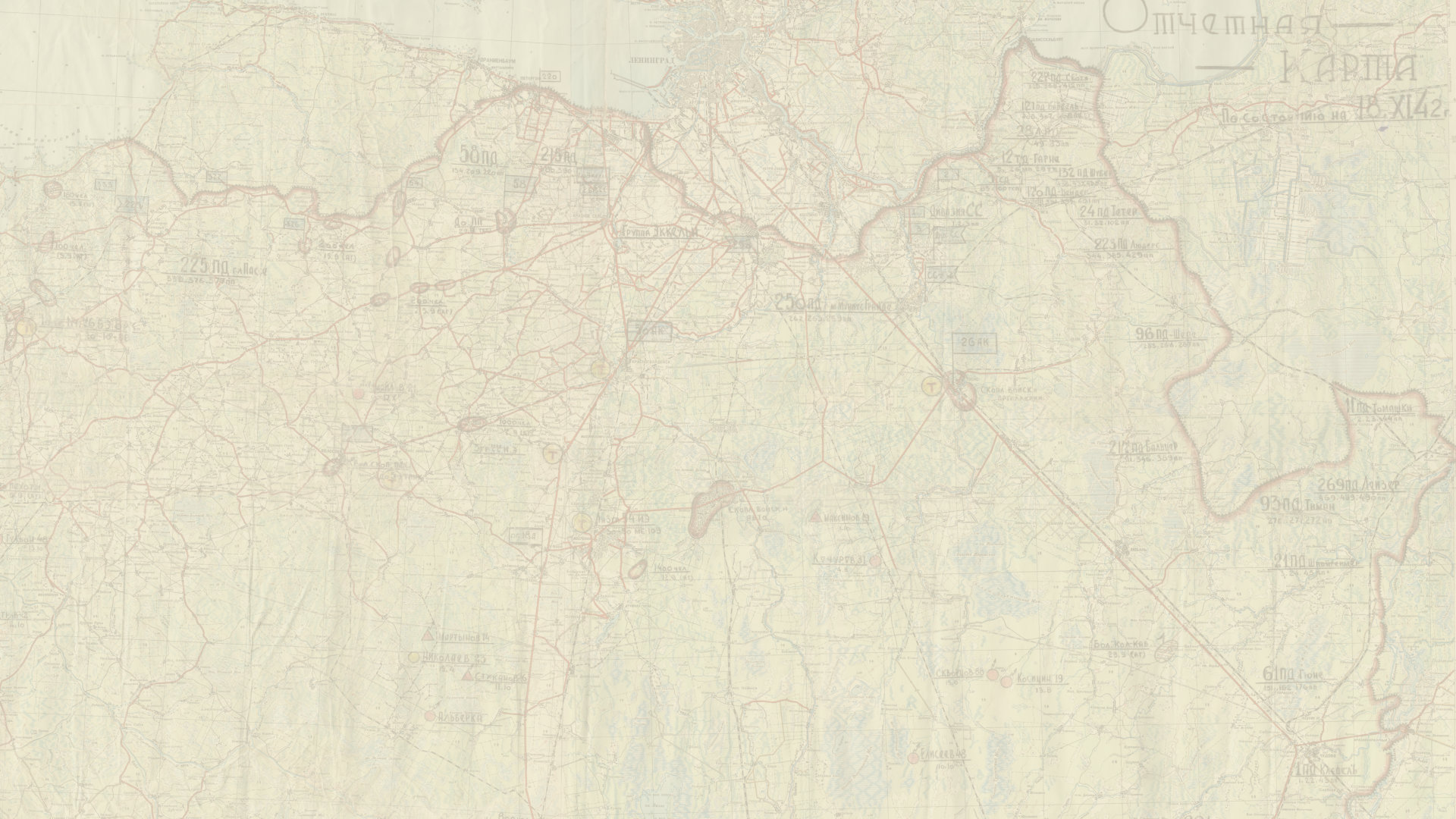 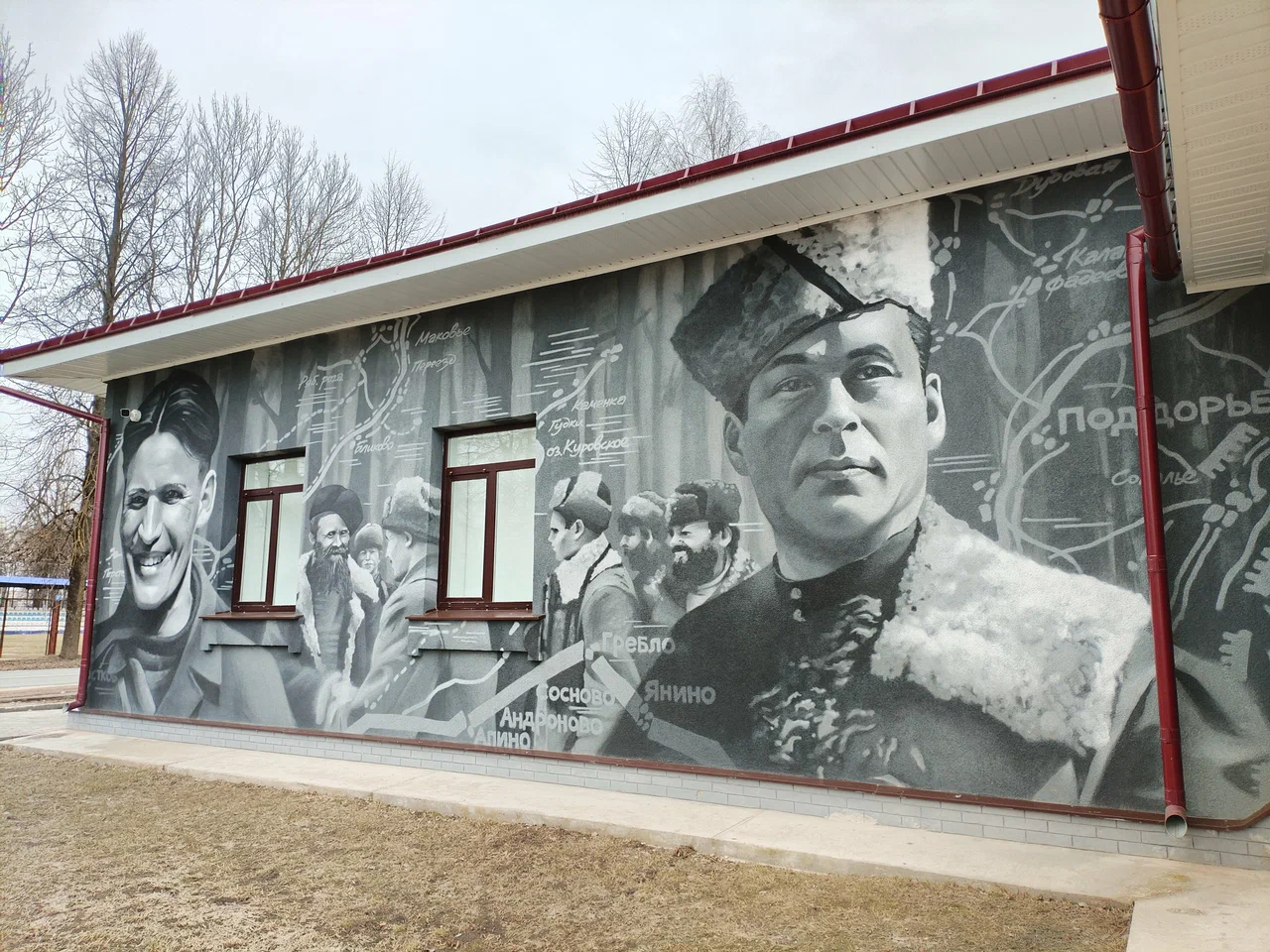 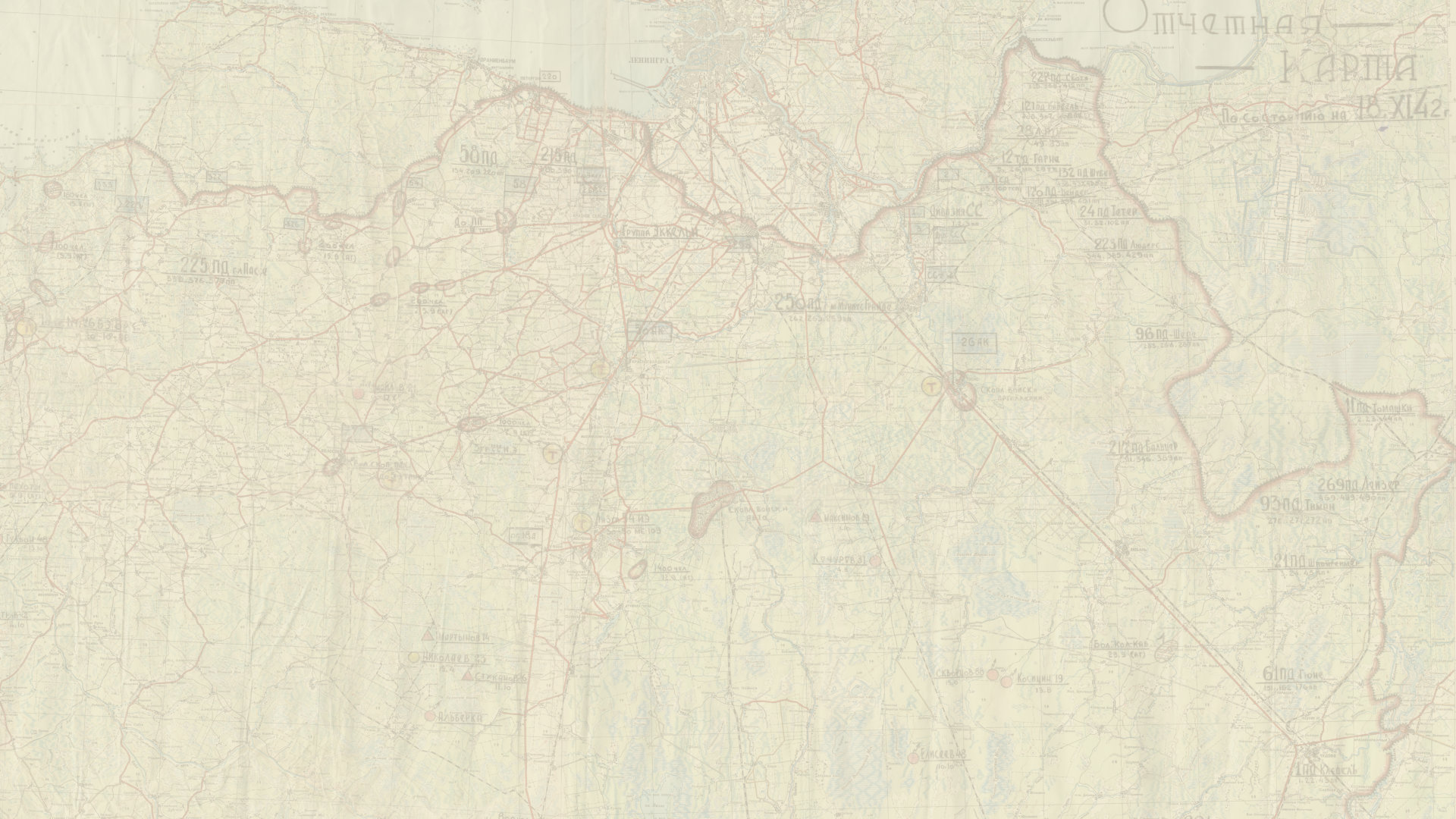 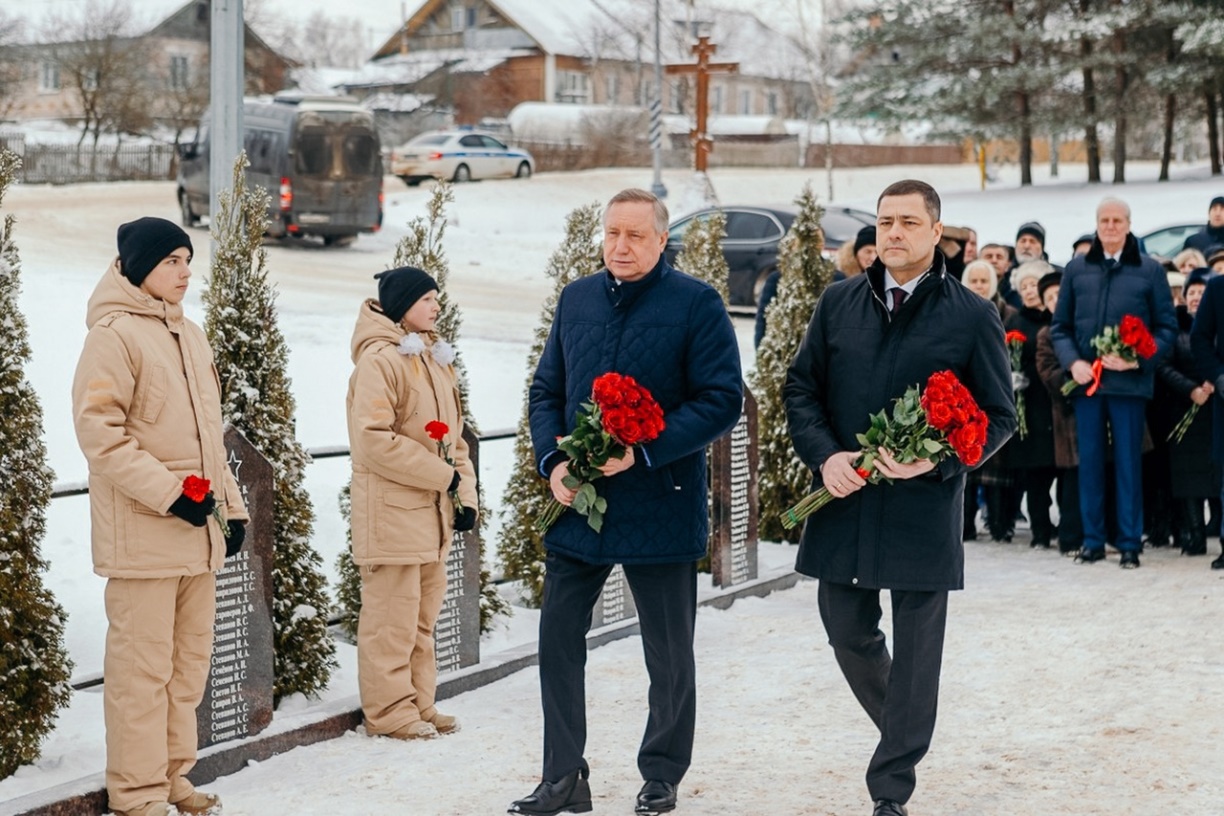 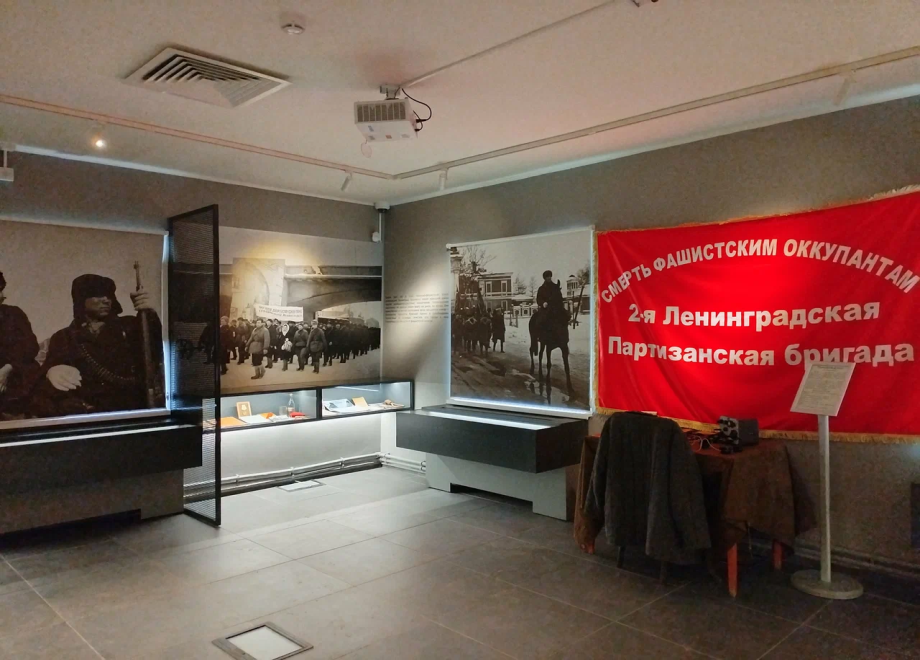 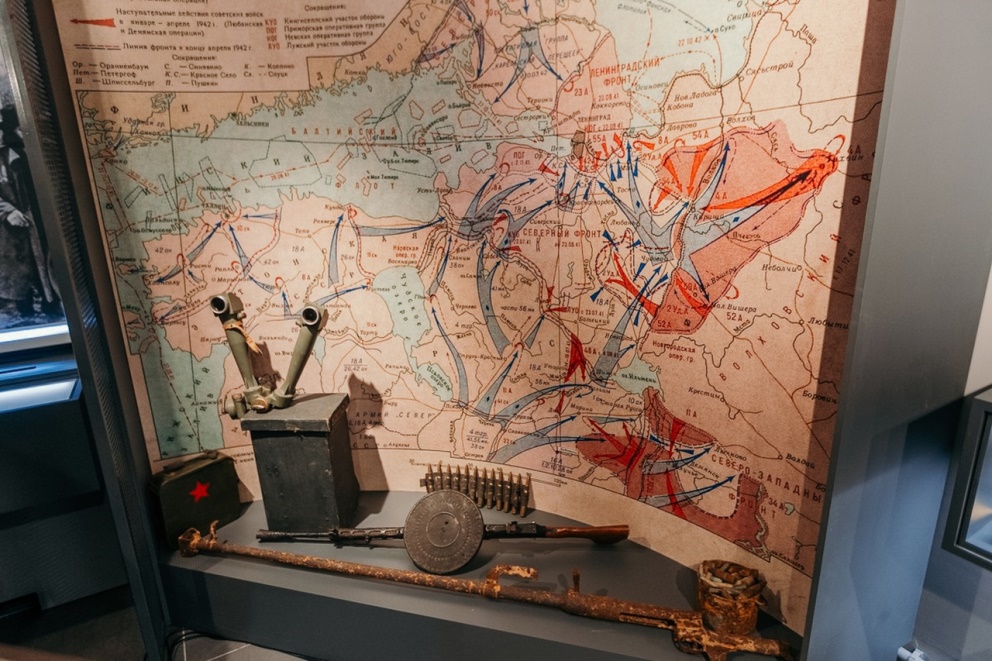 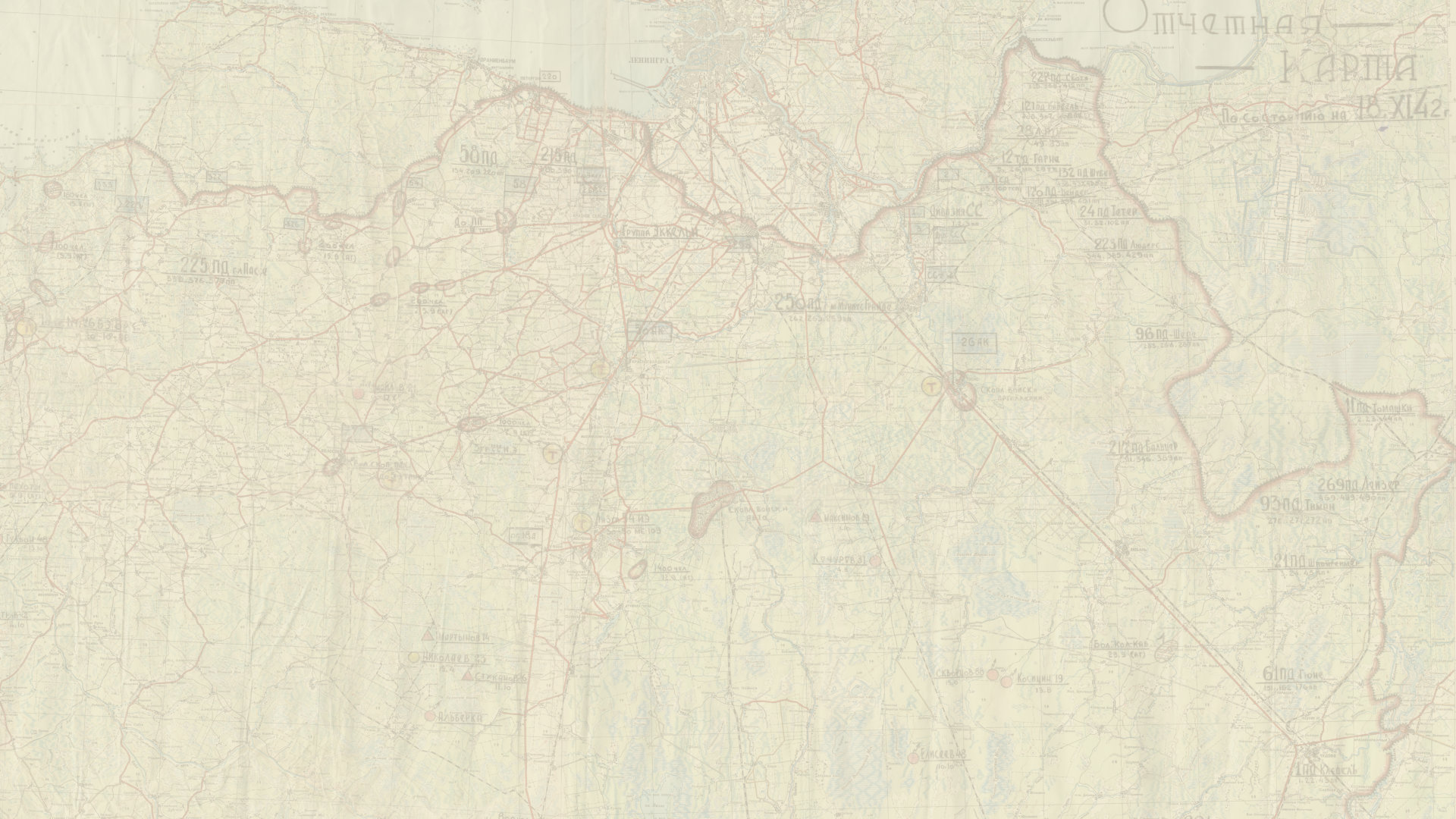 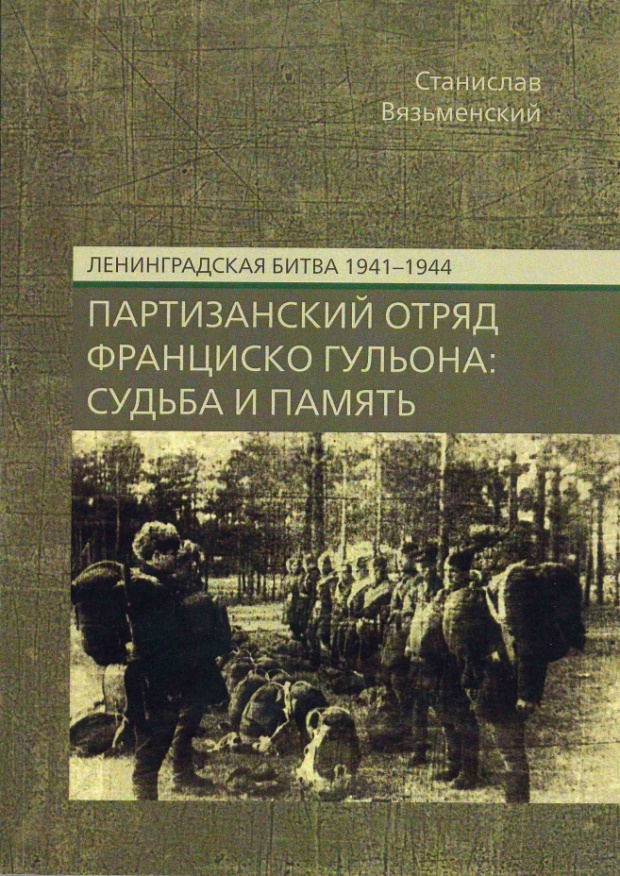 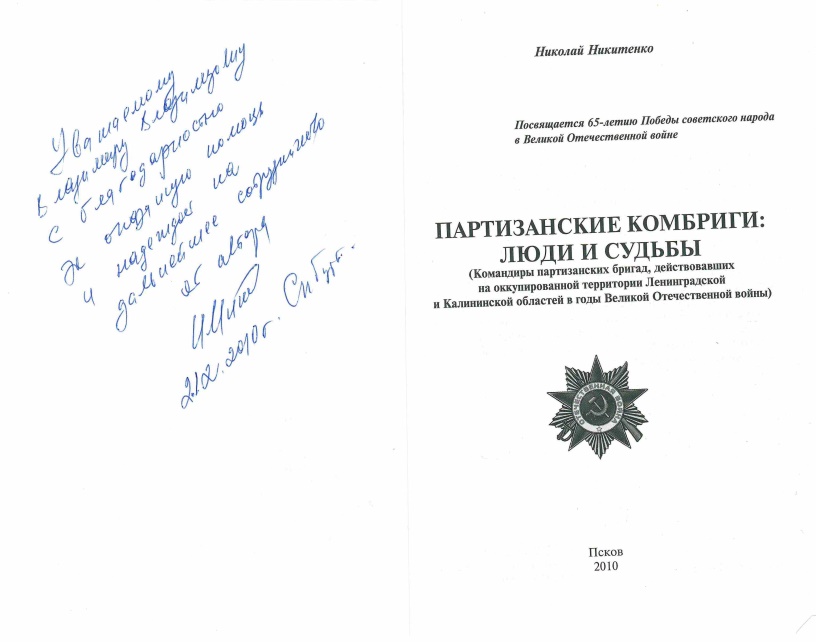 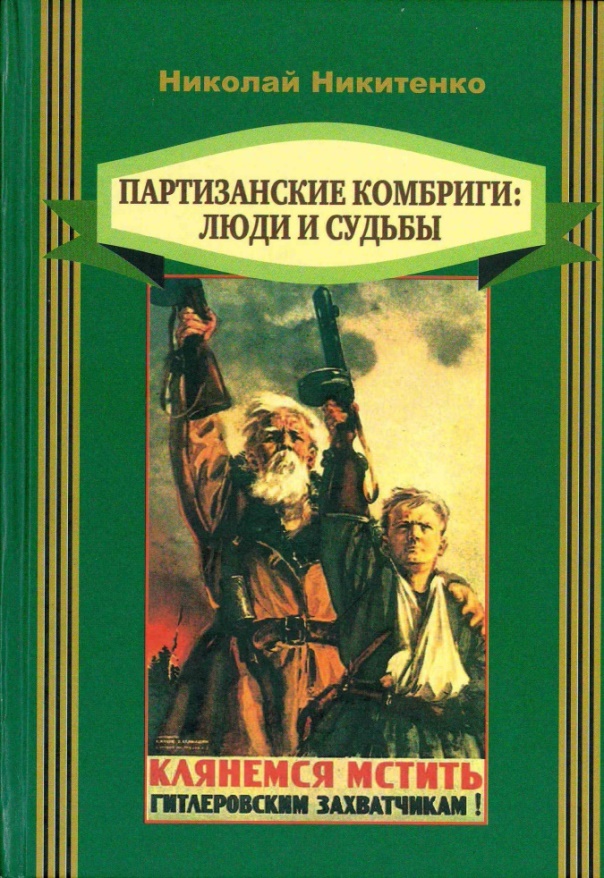 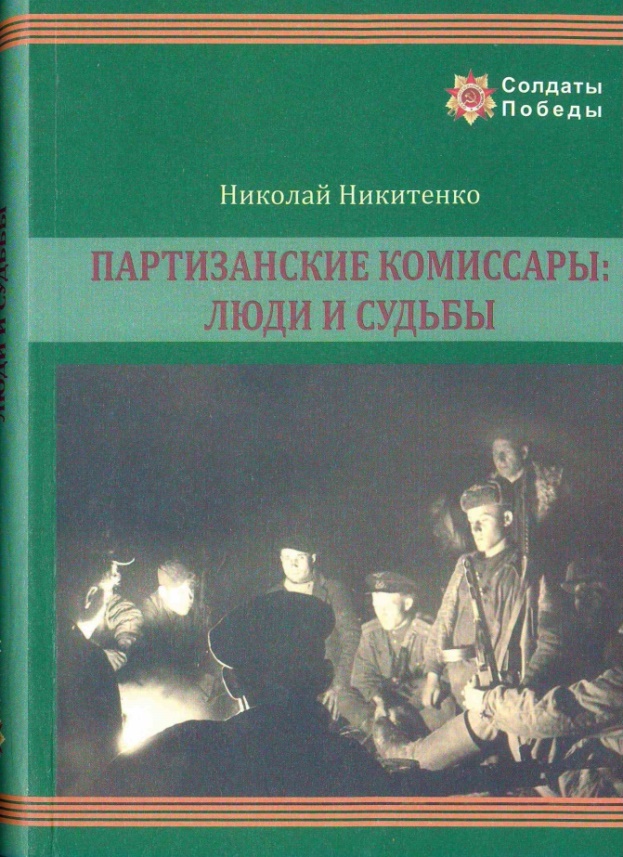 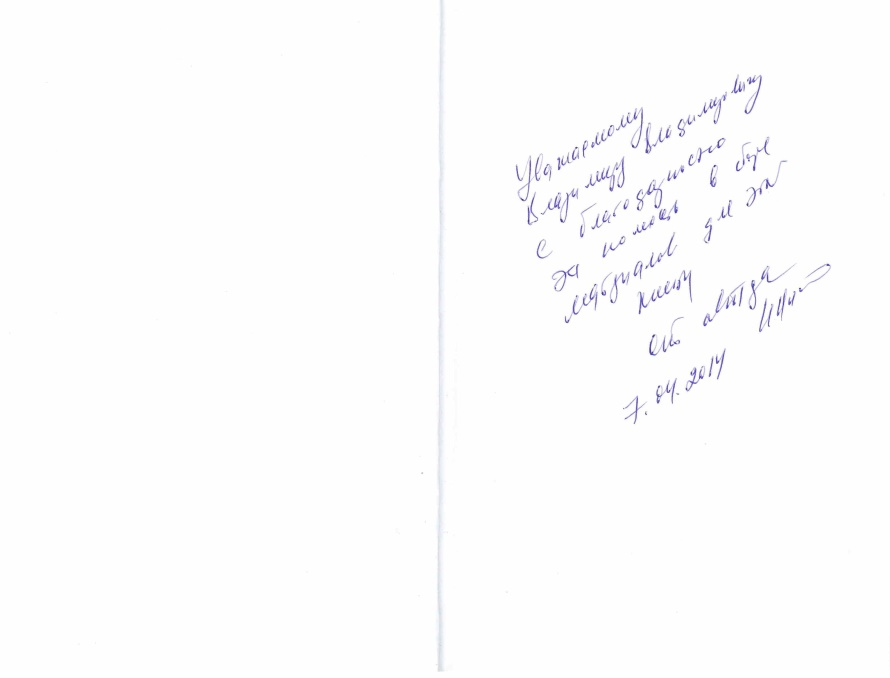 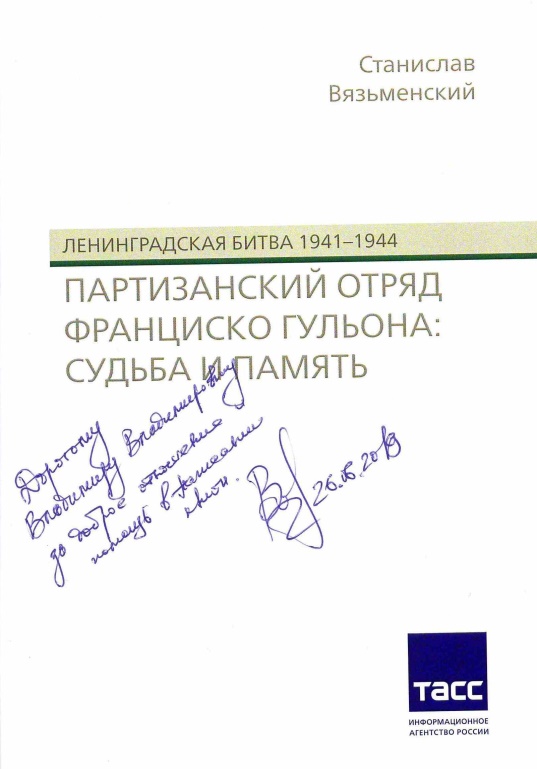 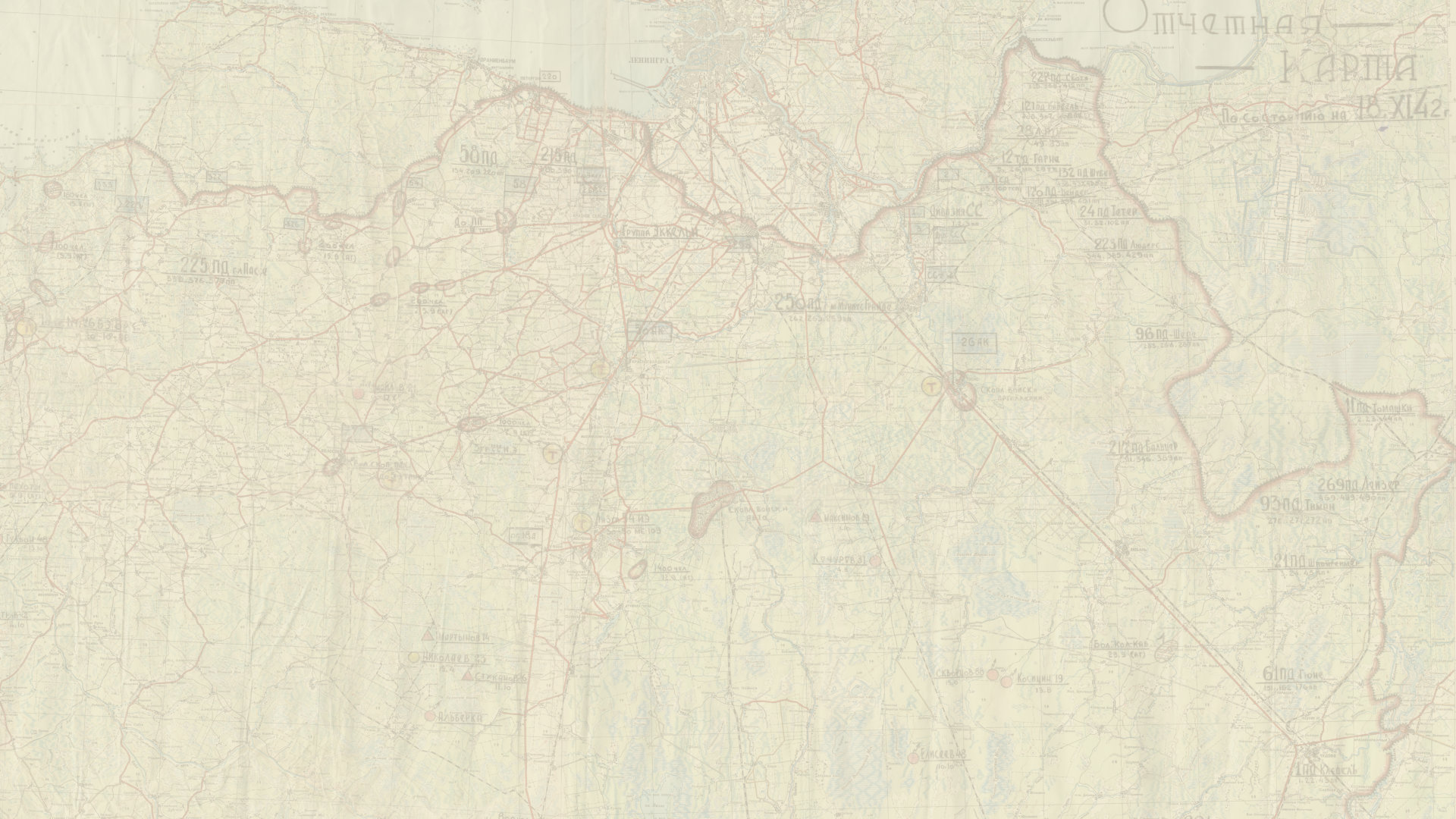 Организационно-методический центр архивных учреждений
Северо-Западного федерального округа по работе с документами партийных
и общественных организаций
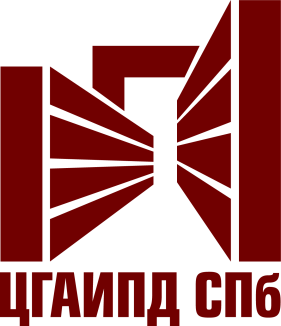 Первое заседание центра в соответствии с планом будет посвящено теме: «Опыт хранения, комплектования, учета и использования документов органов и организаций КПСС и ВЛКСМ»  и юбилейное мероприятие посвященное 95 летию ЦГАИПД СПб
пройдет 7-8 ноября 2024 года.

Всех заинтересованных приглашаем принять участие.




СПАСИБО ЗА ВНИМАНИЕ !